Monetary Bulletin 2020/3
Charts
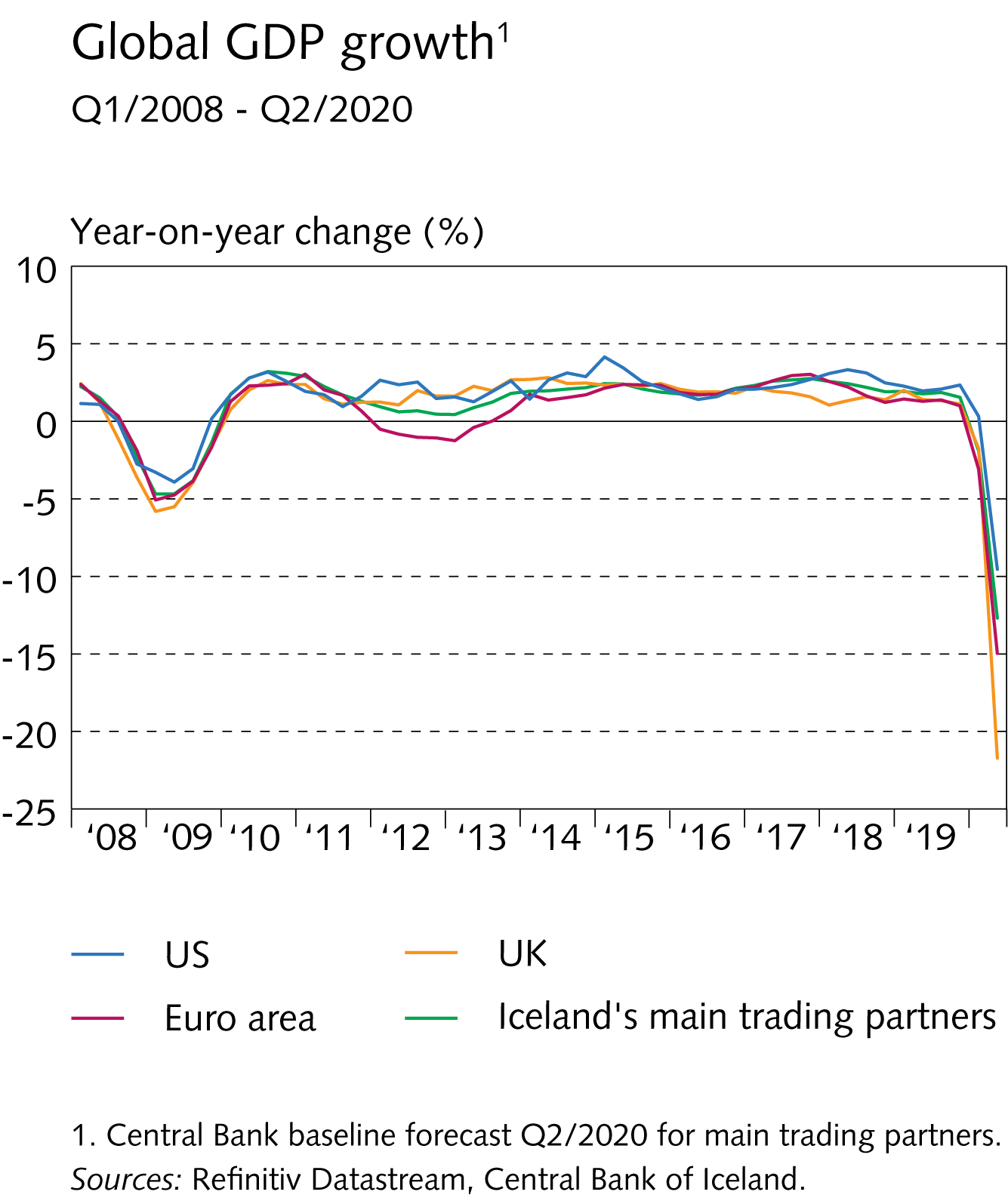 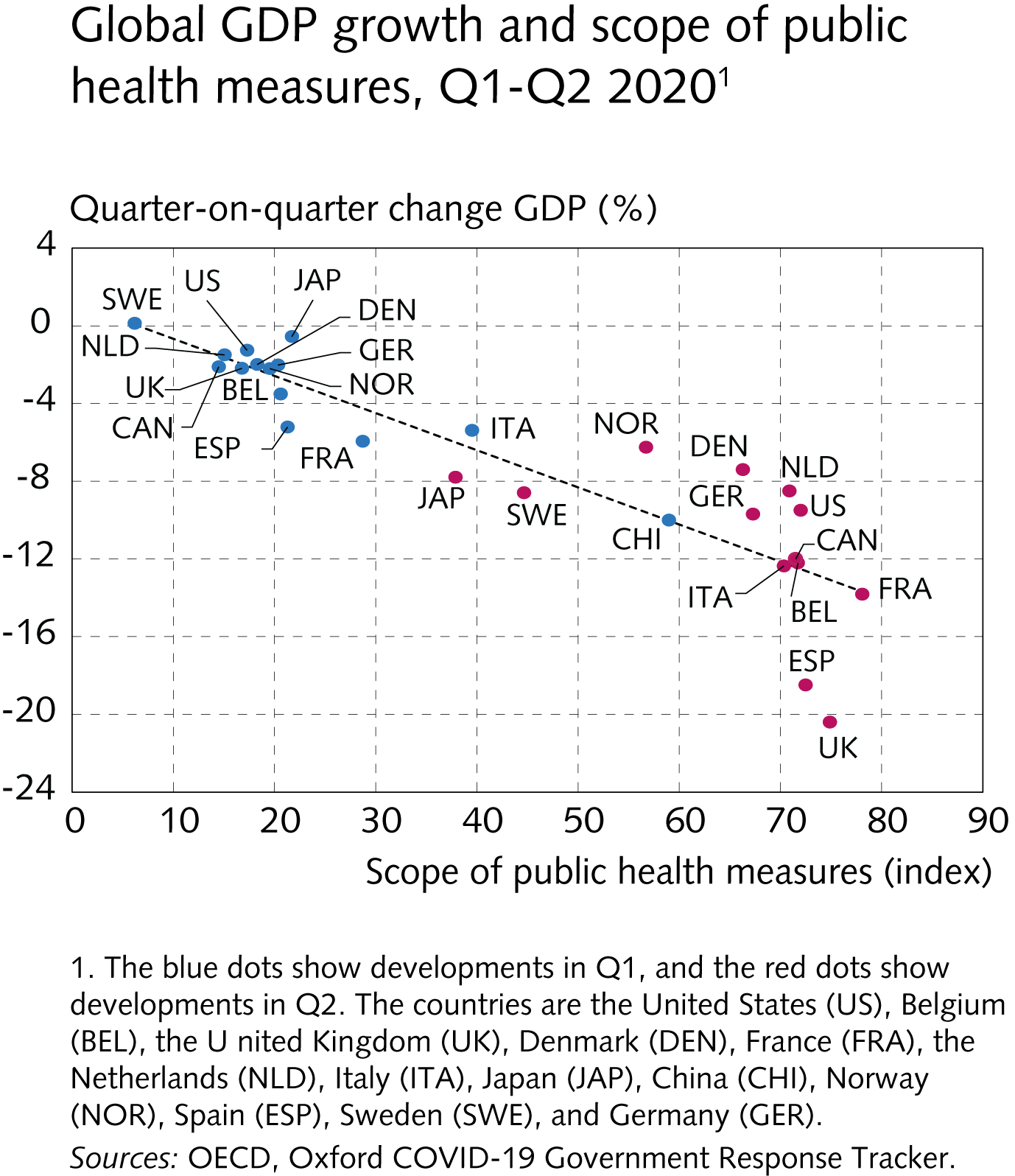 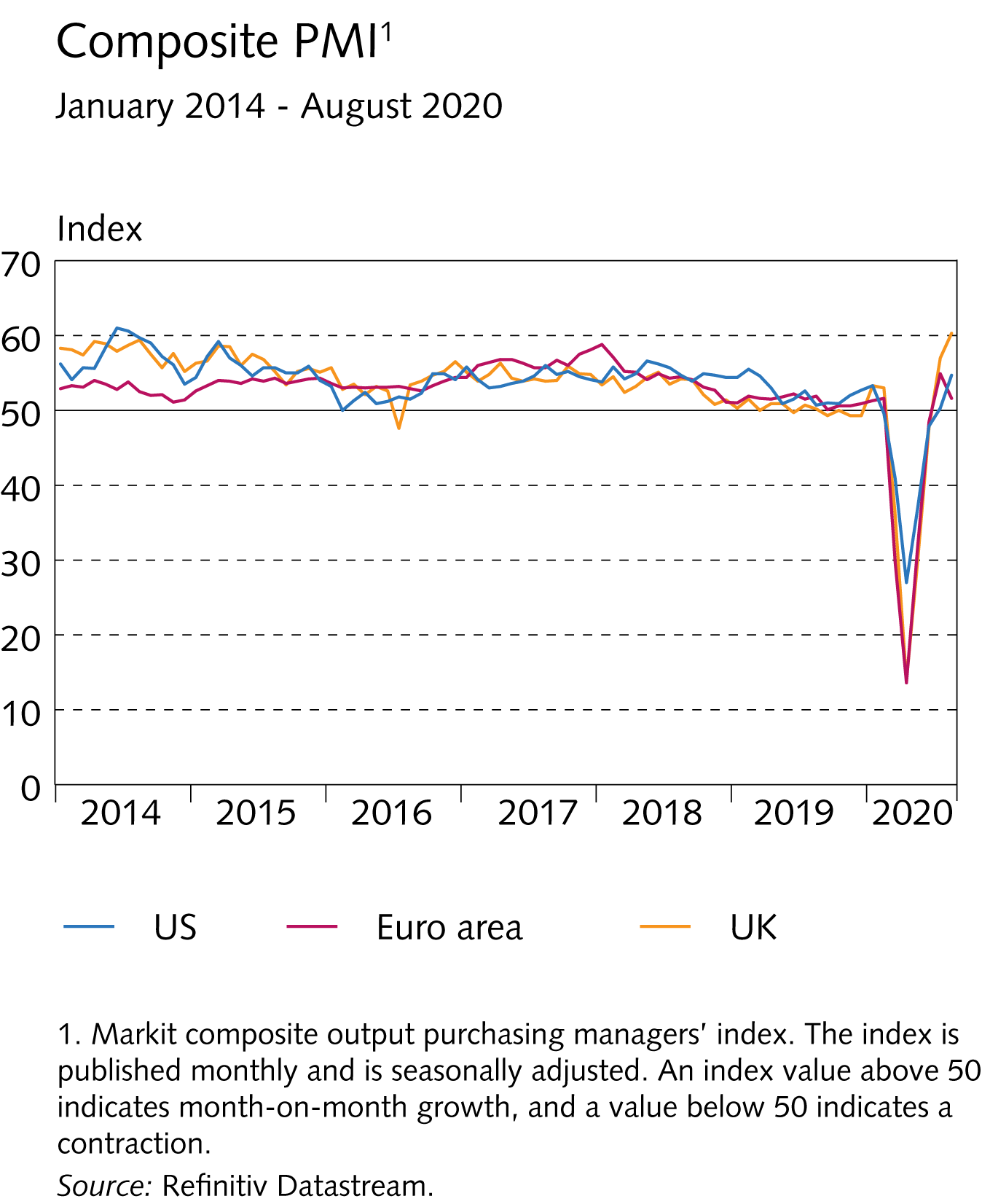 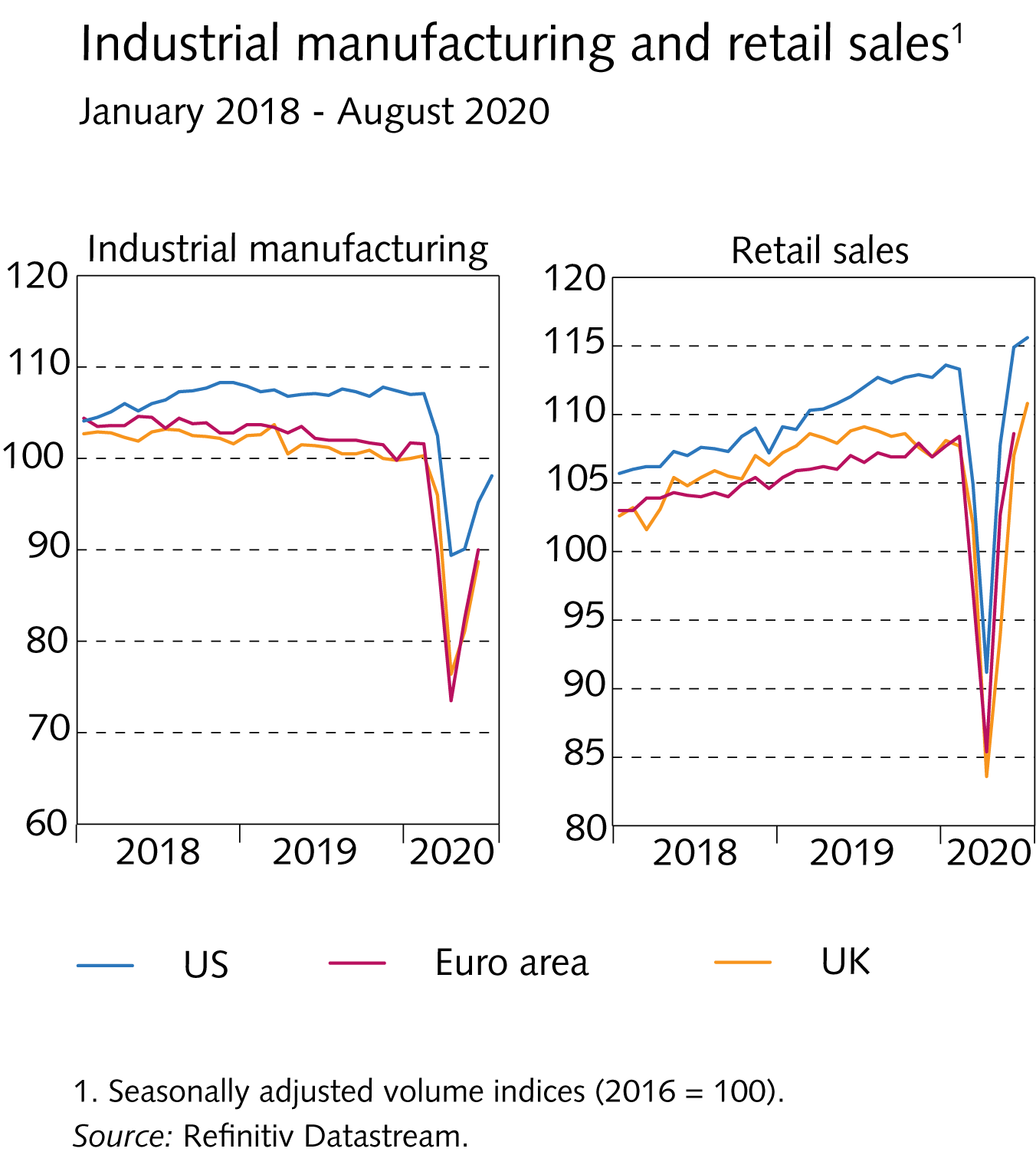 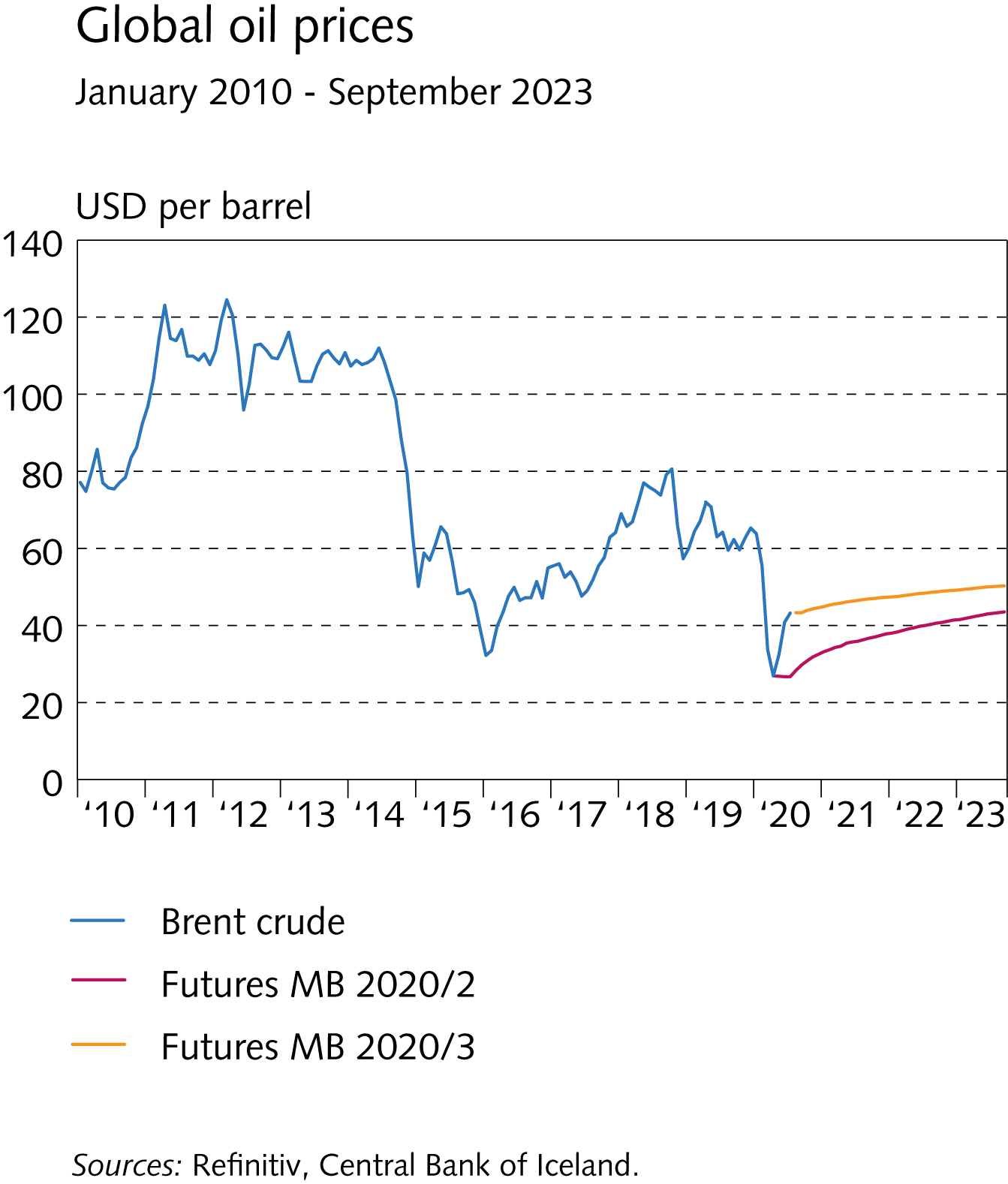 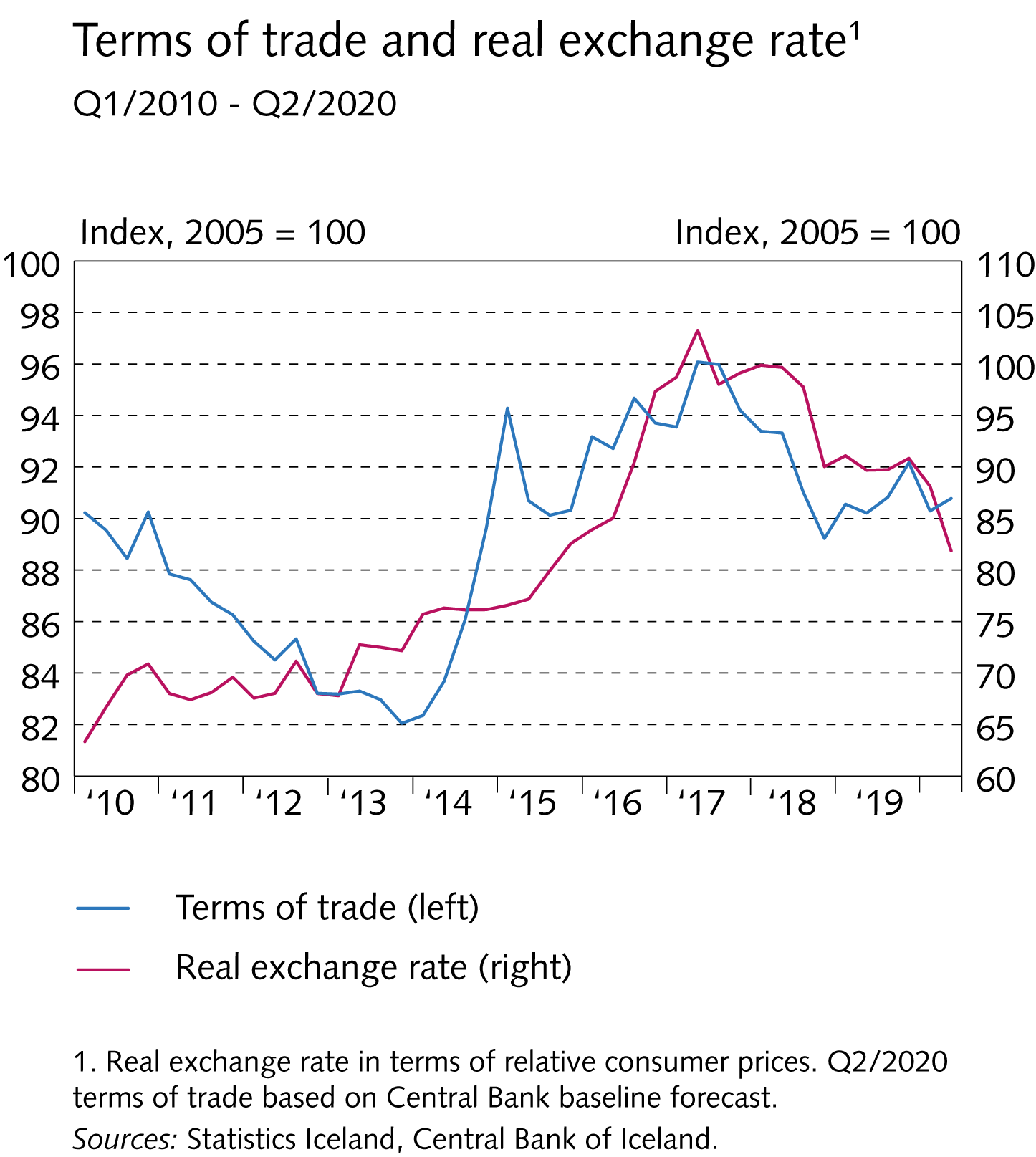 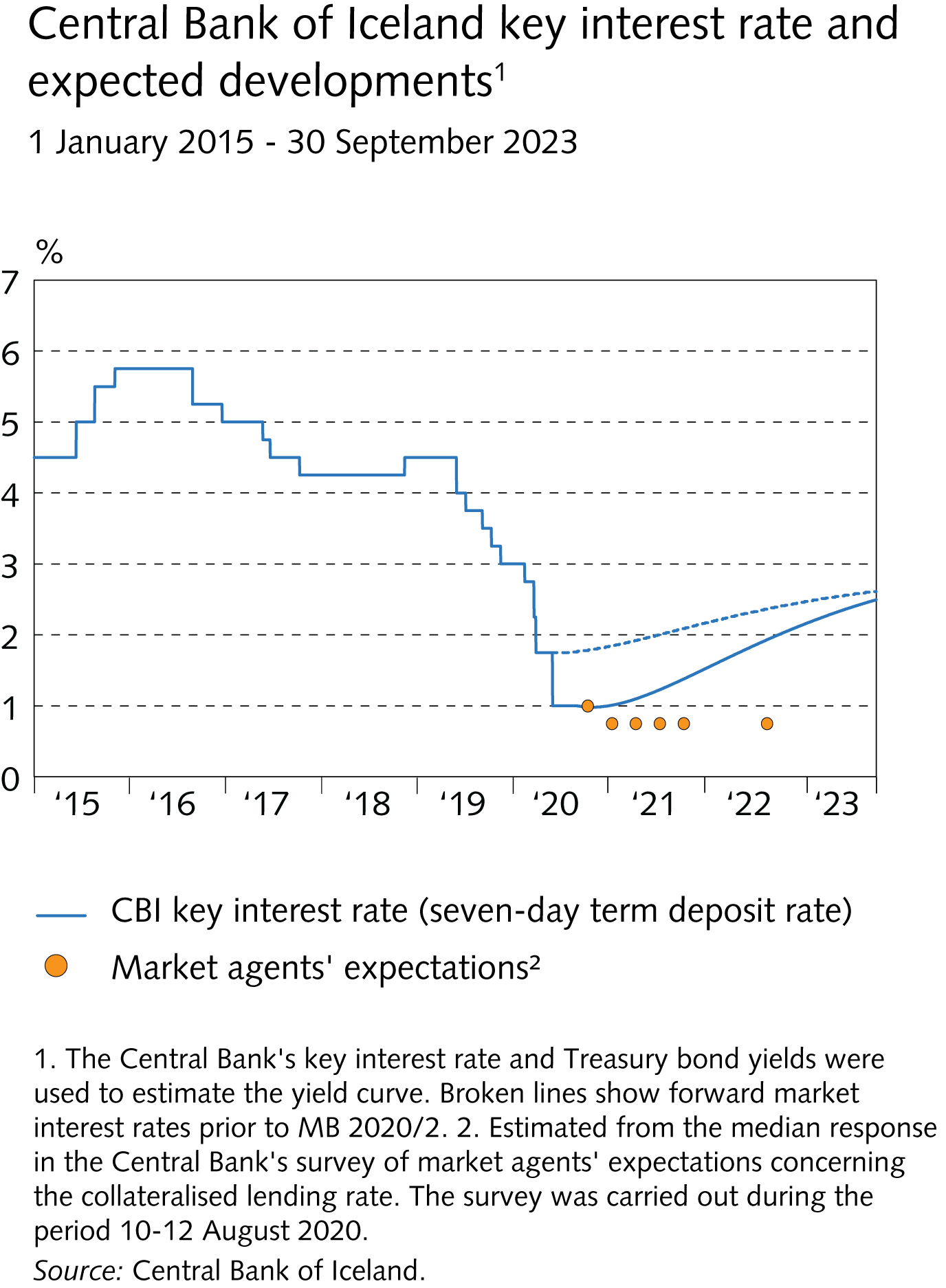 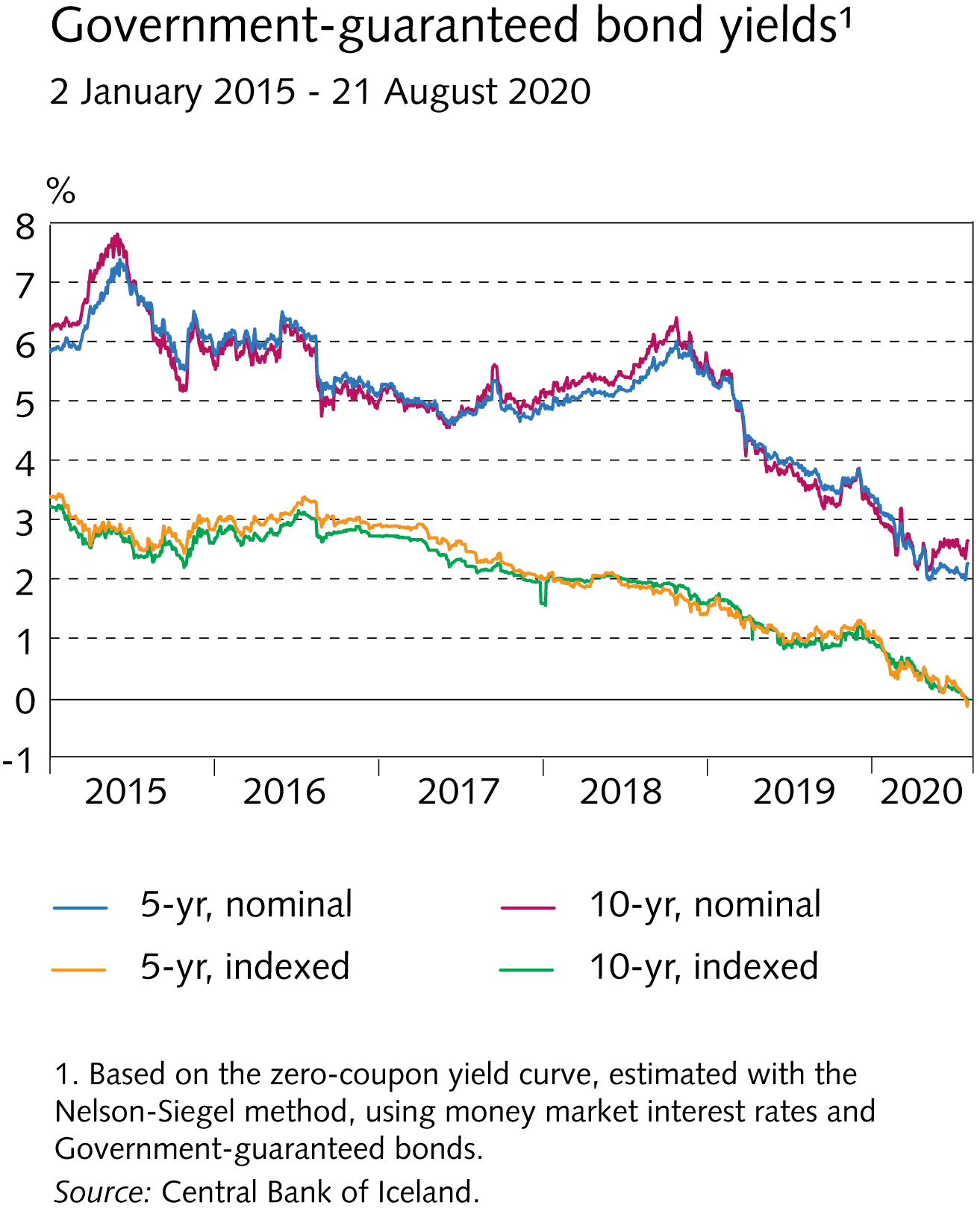 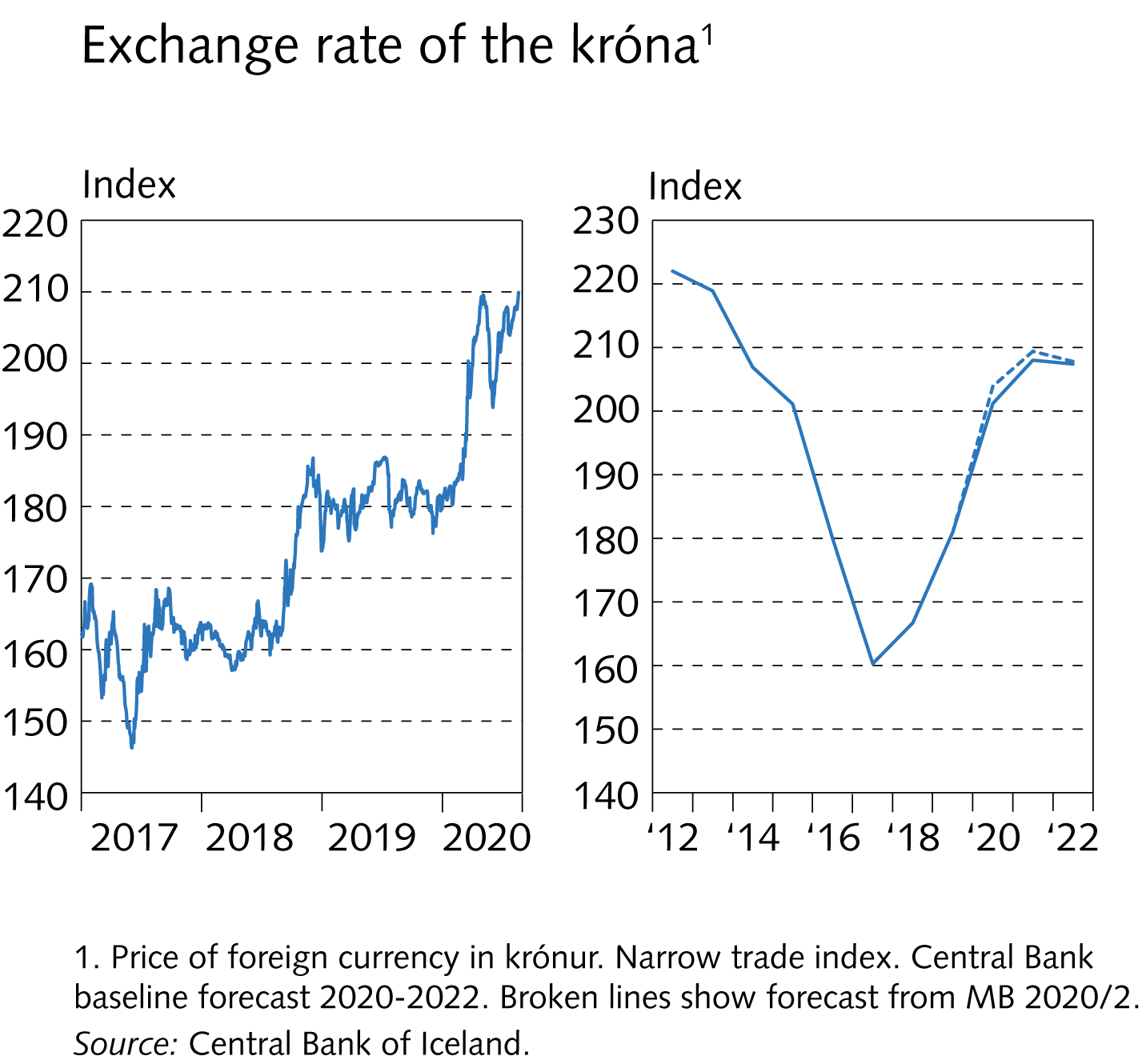 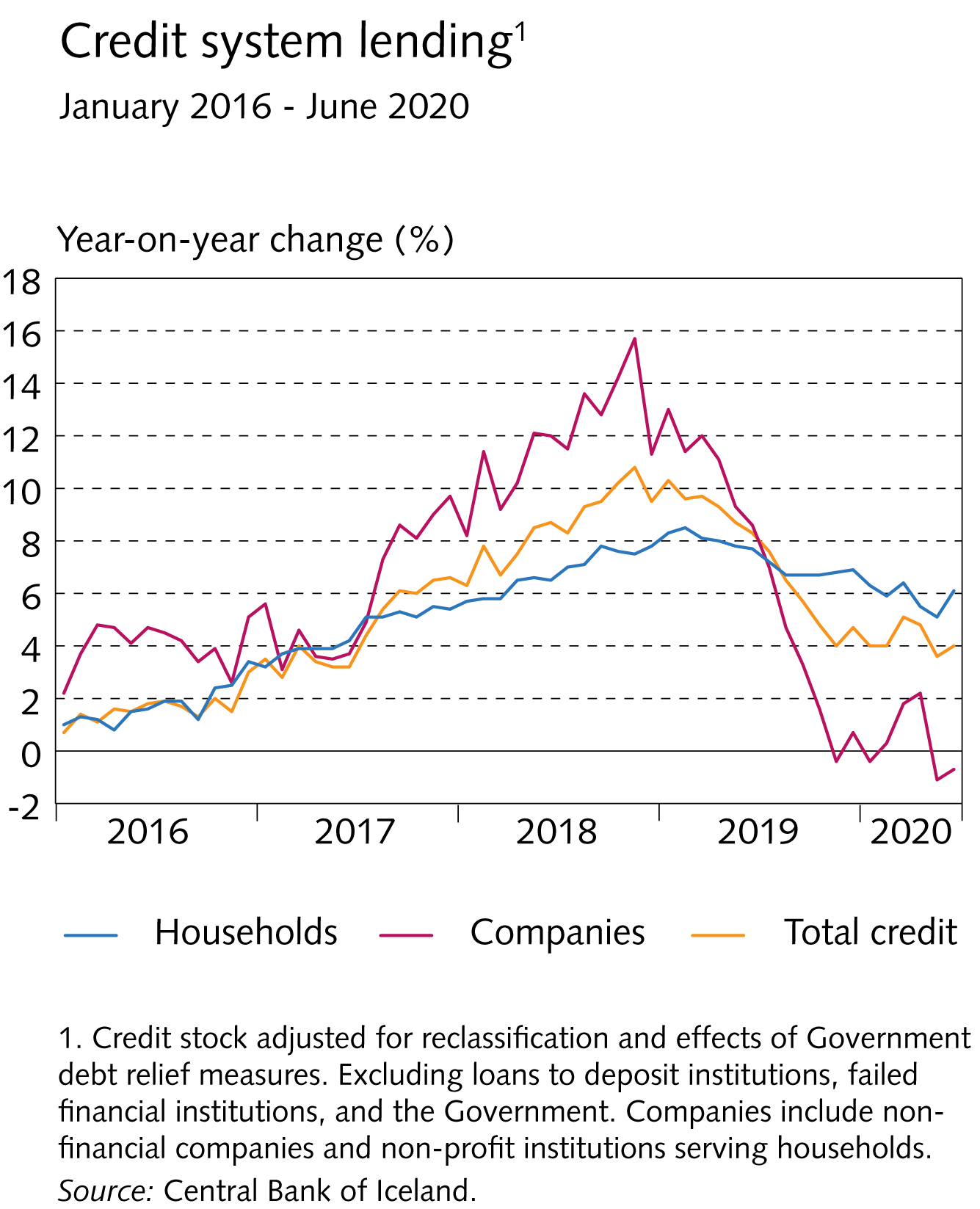 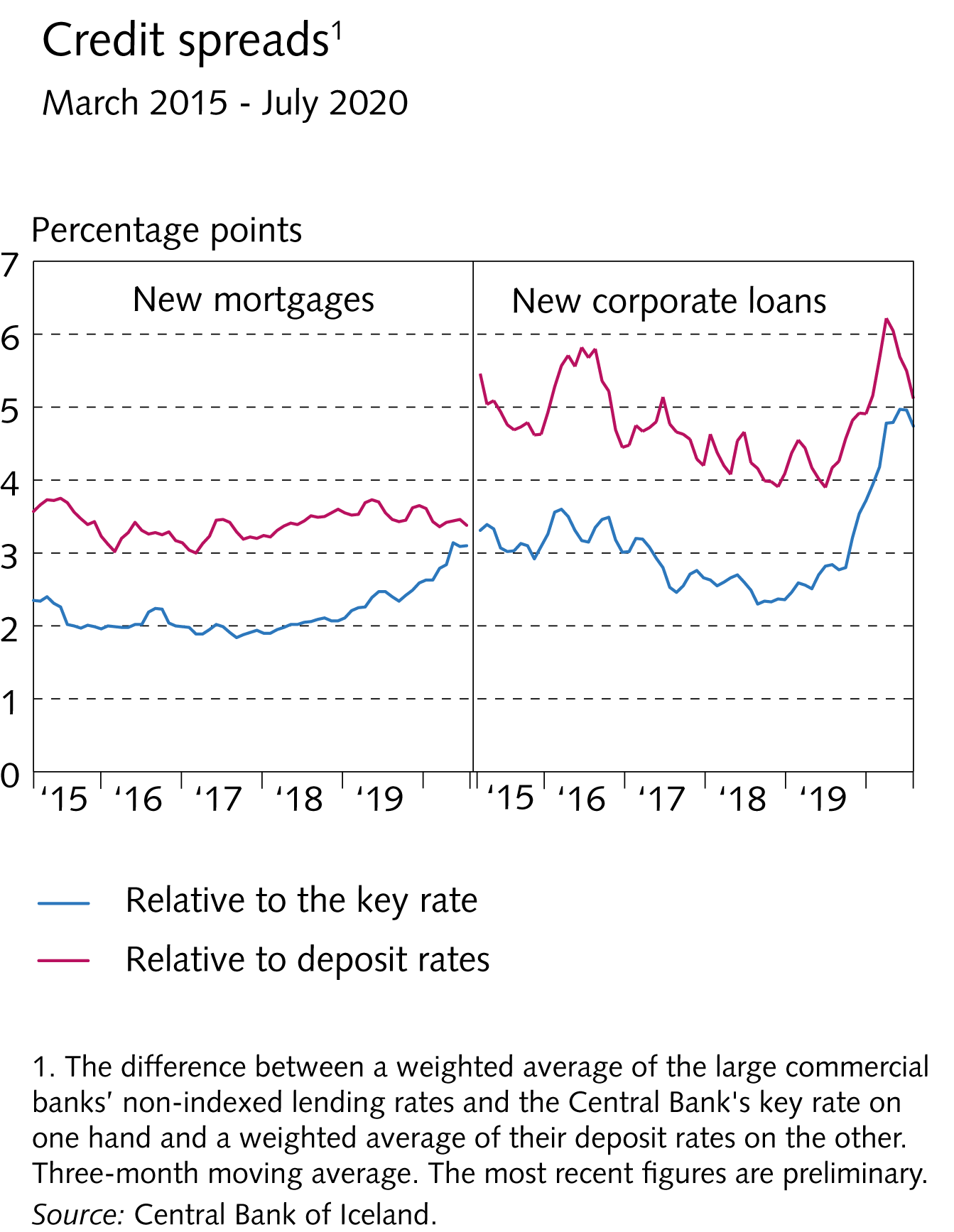 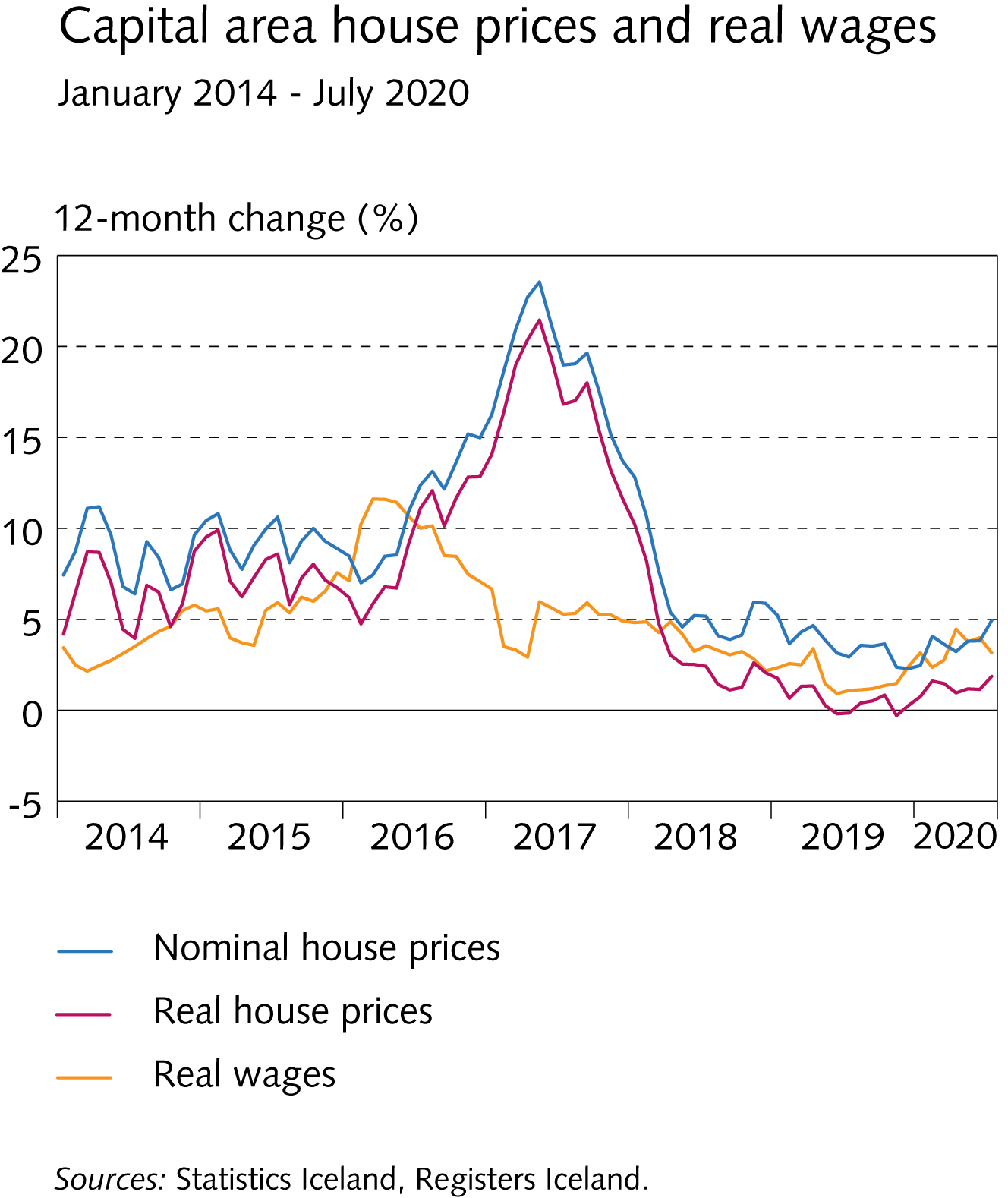 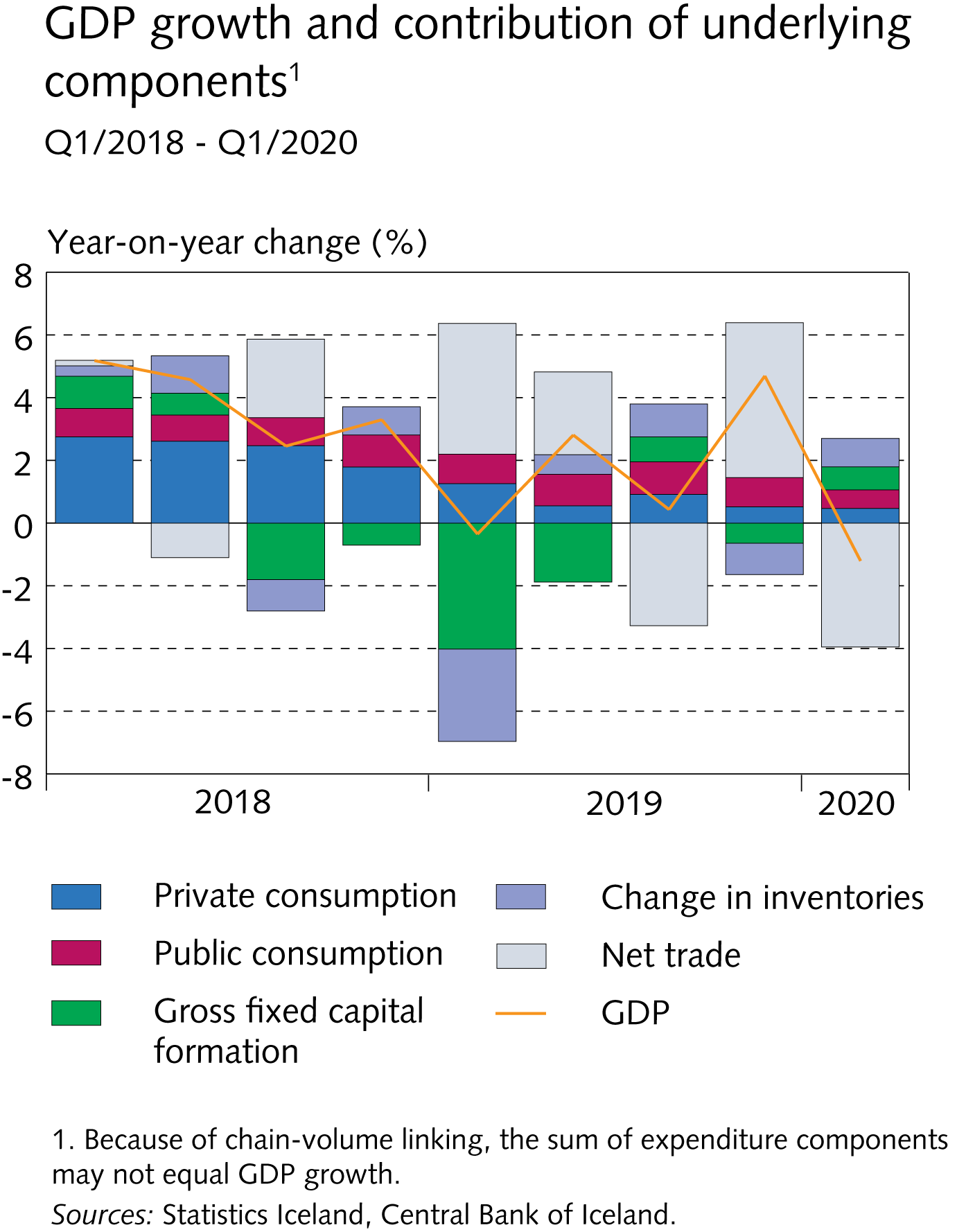 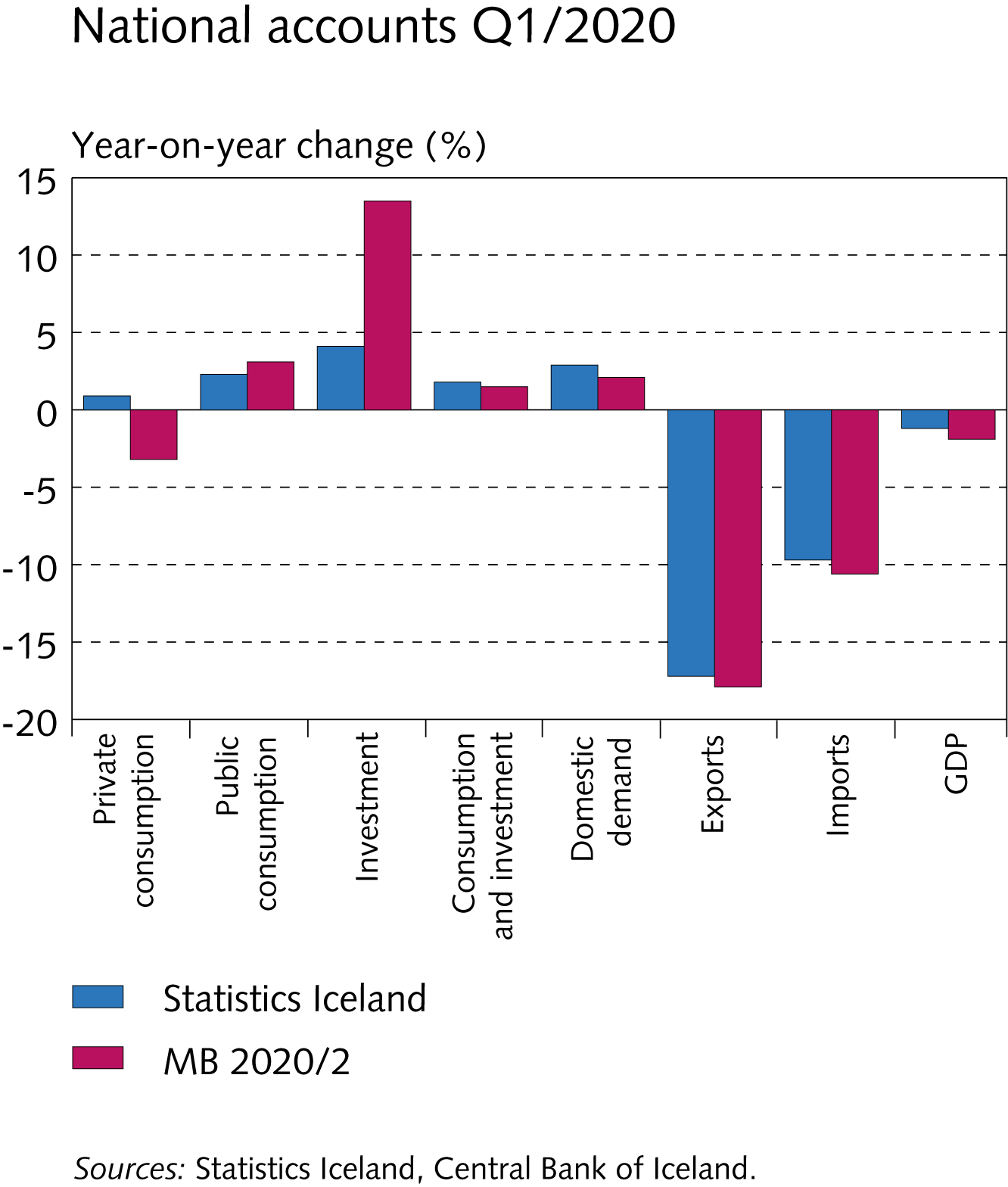 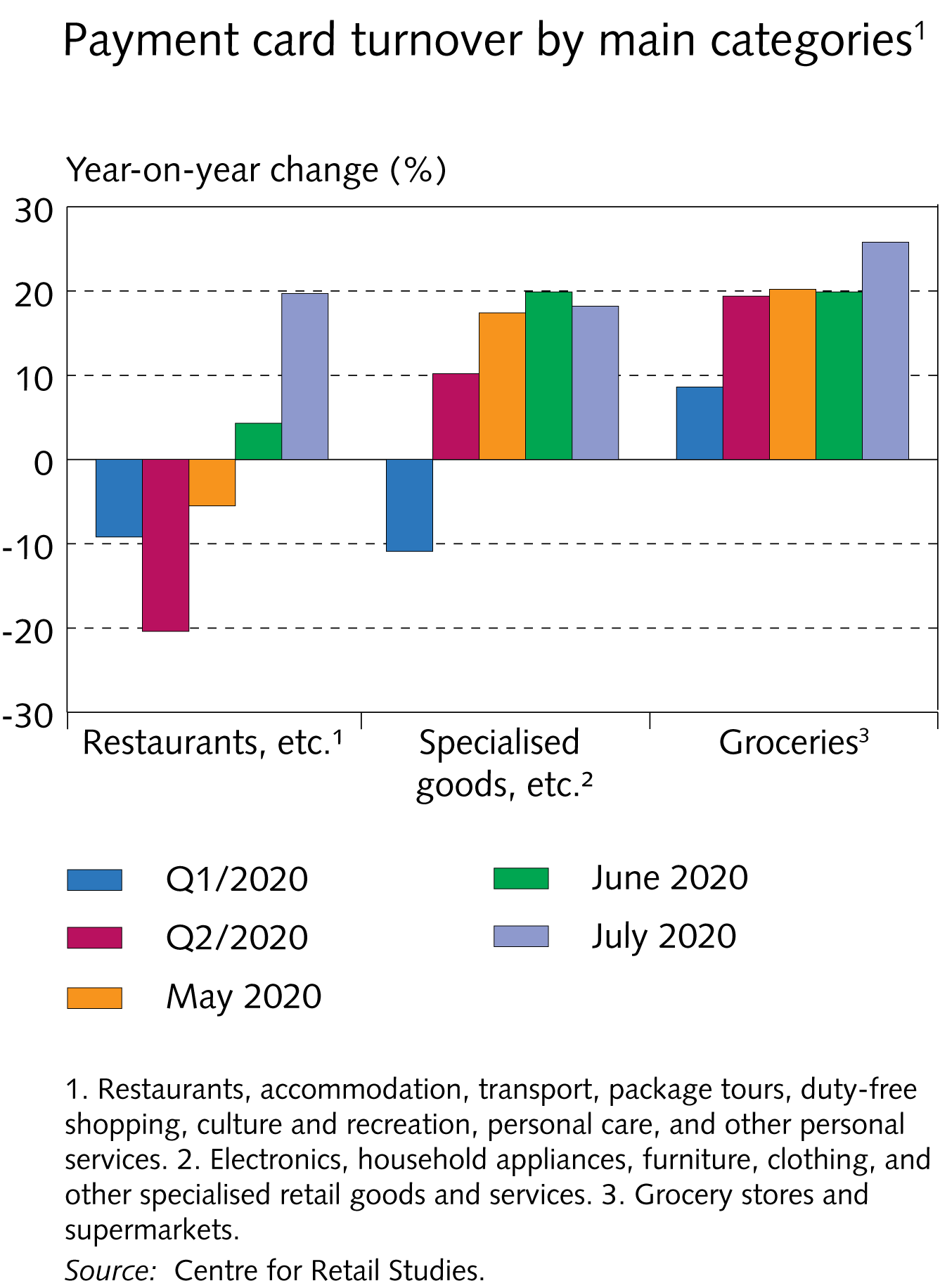 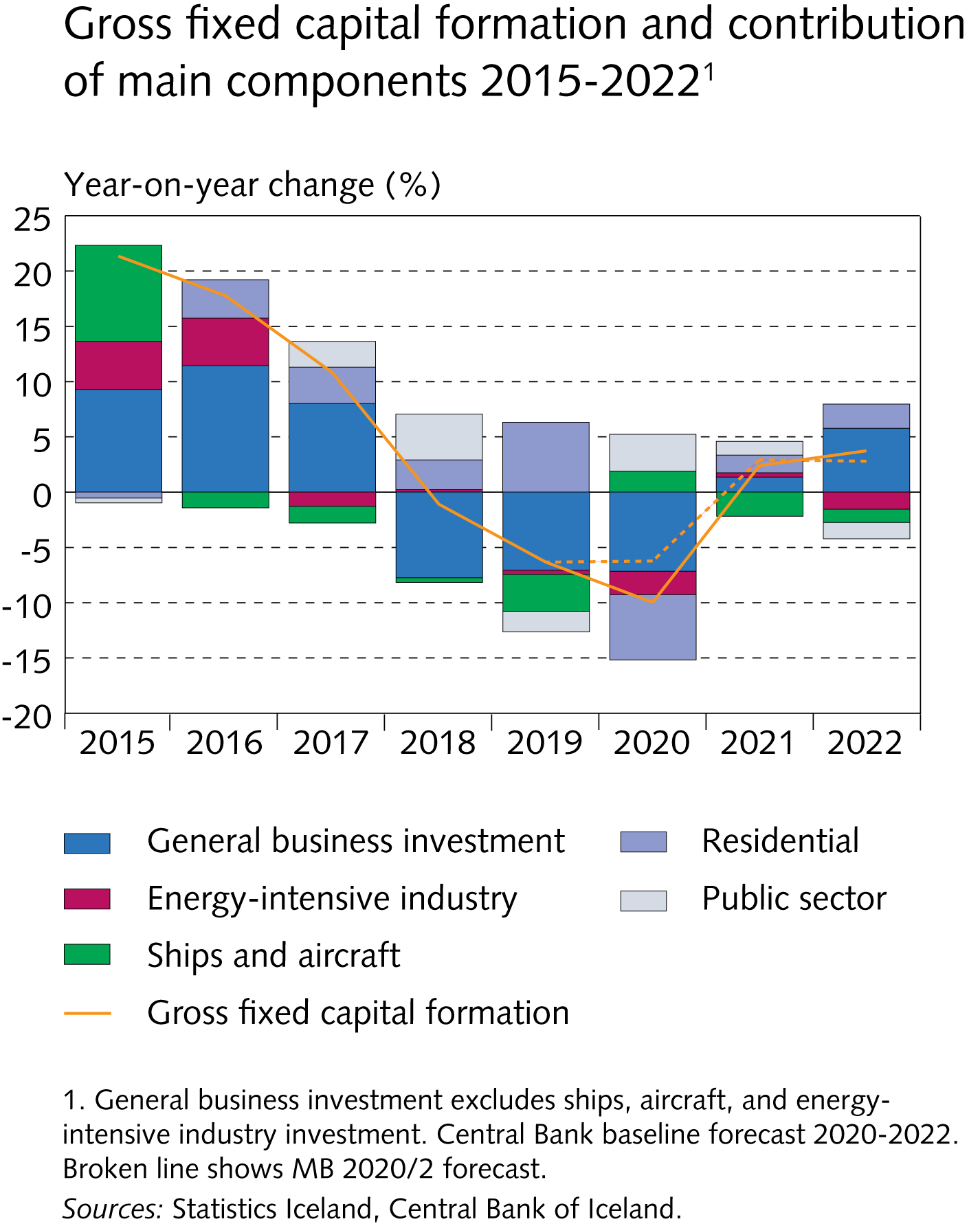 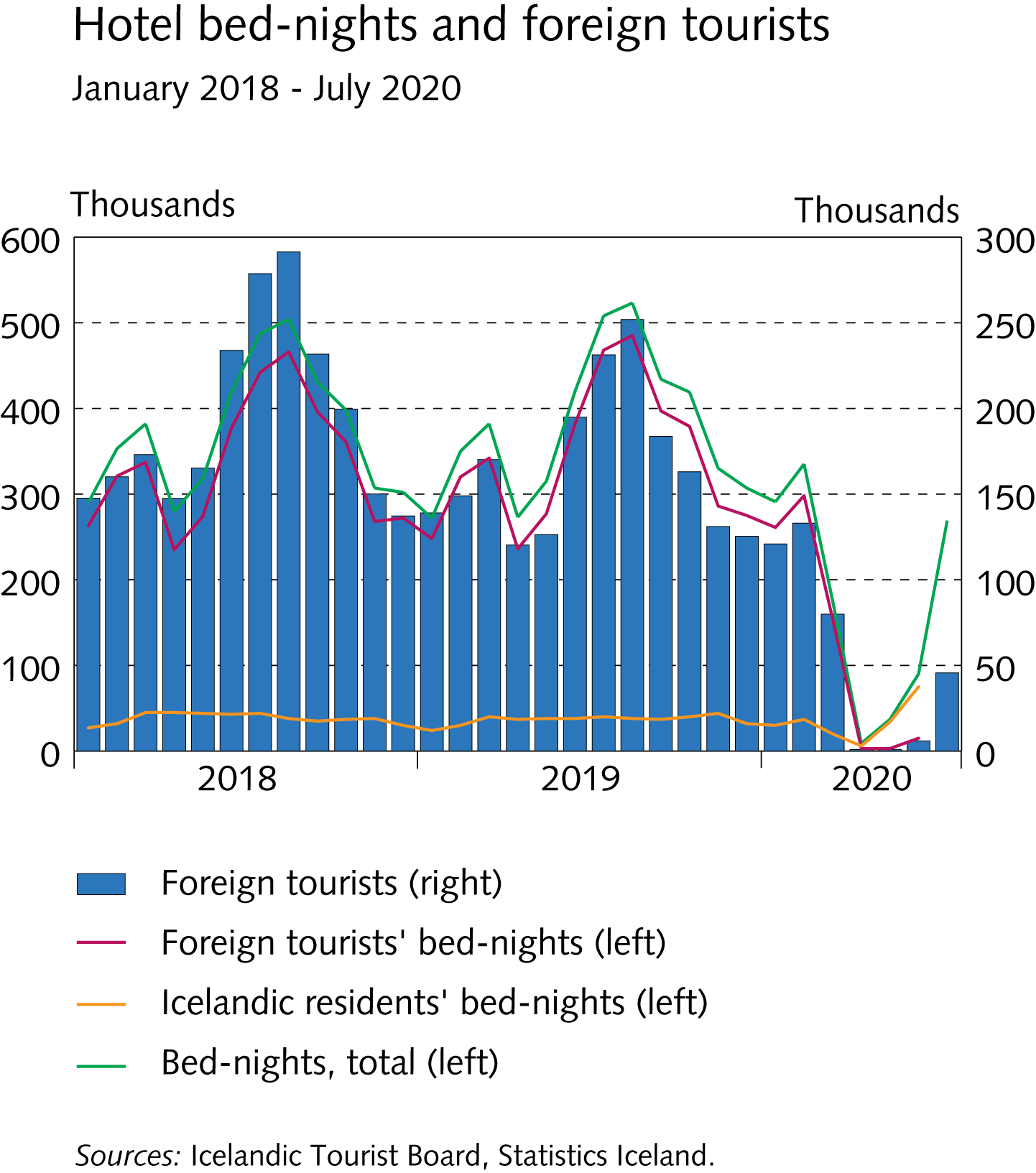 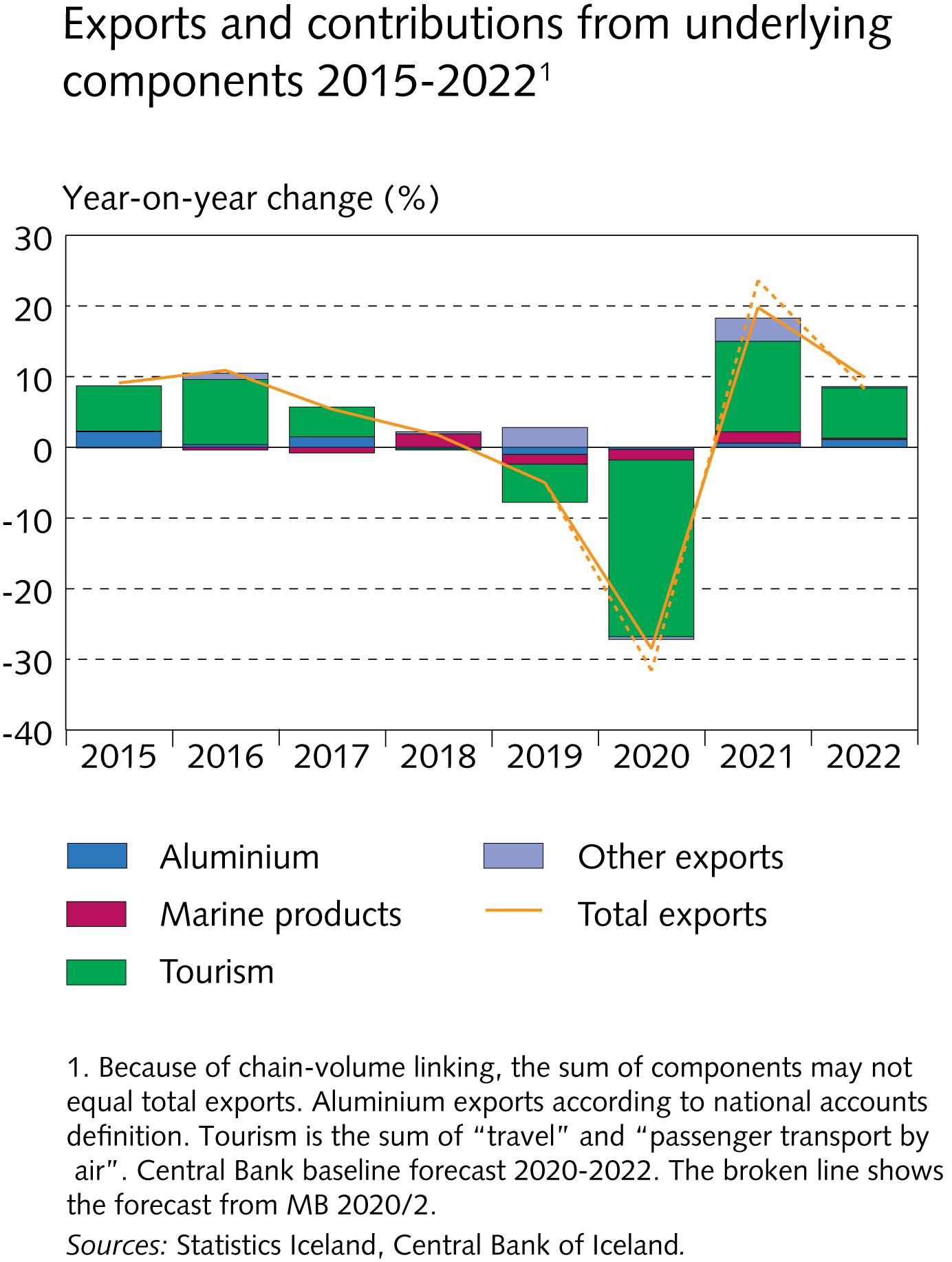 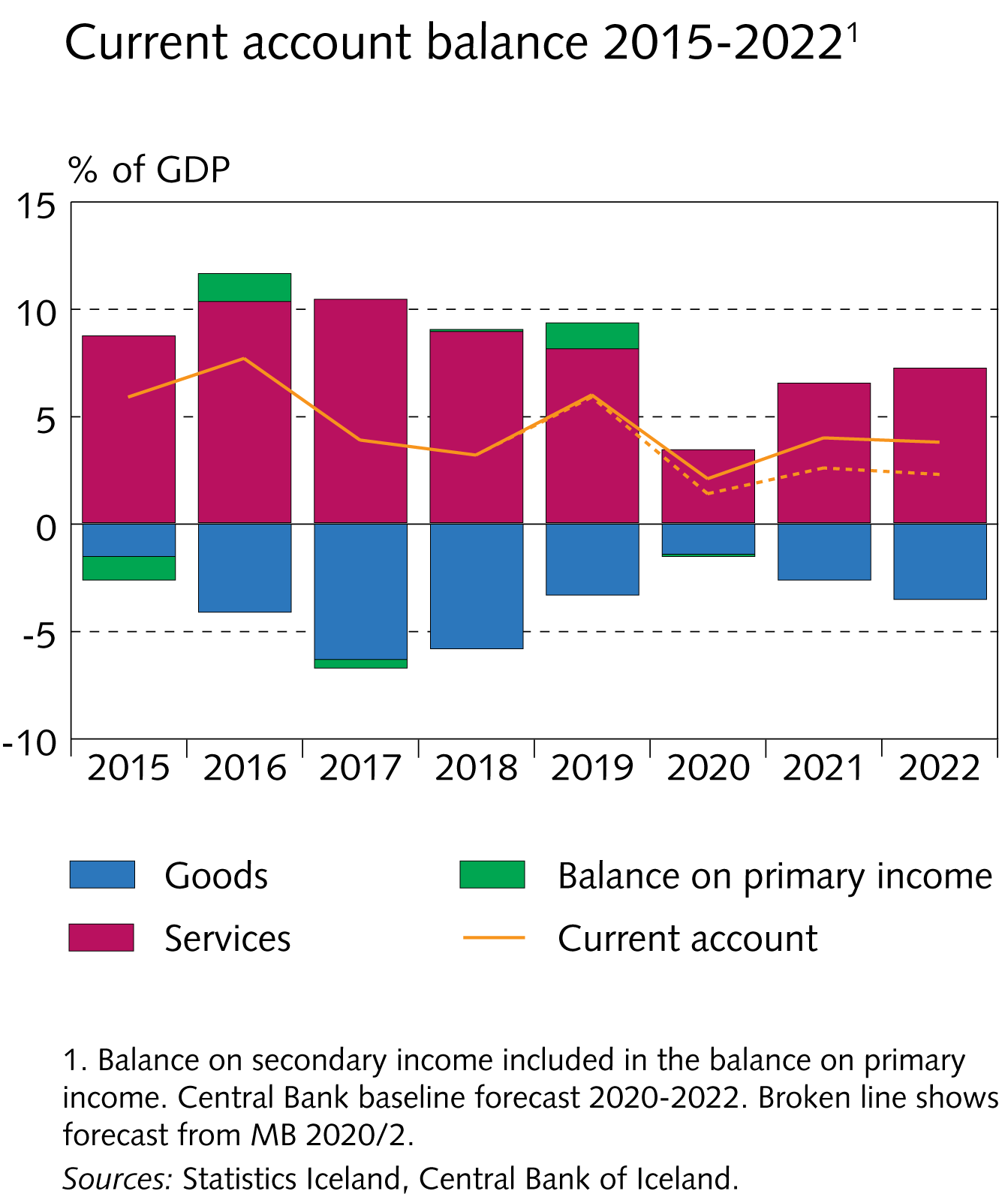 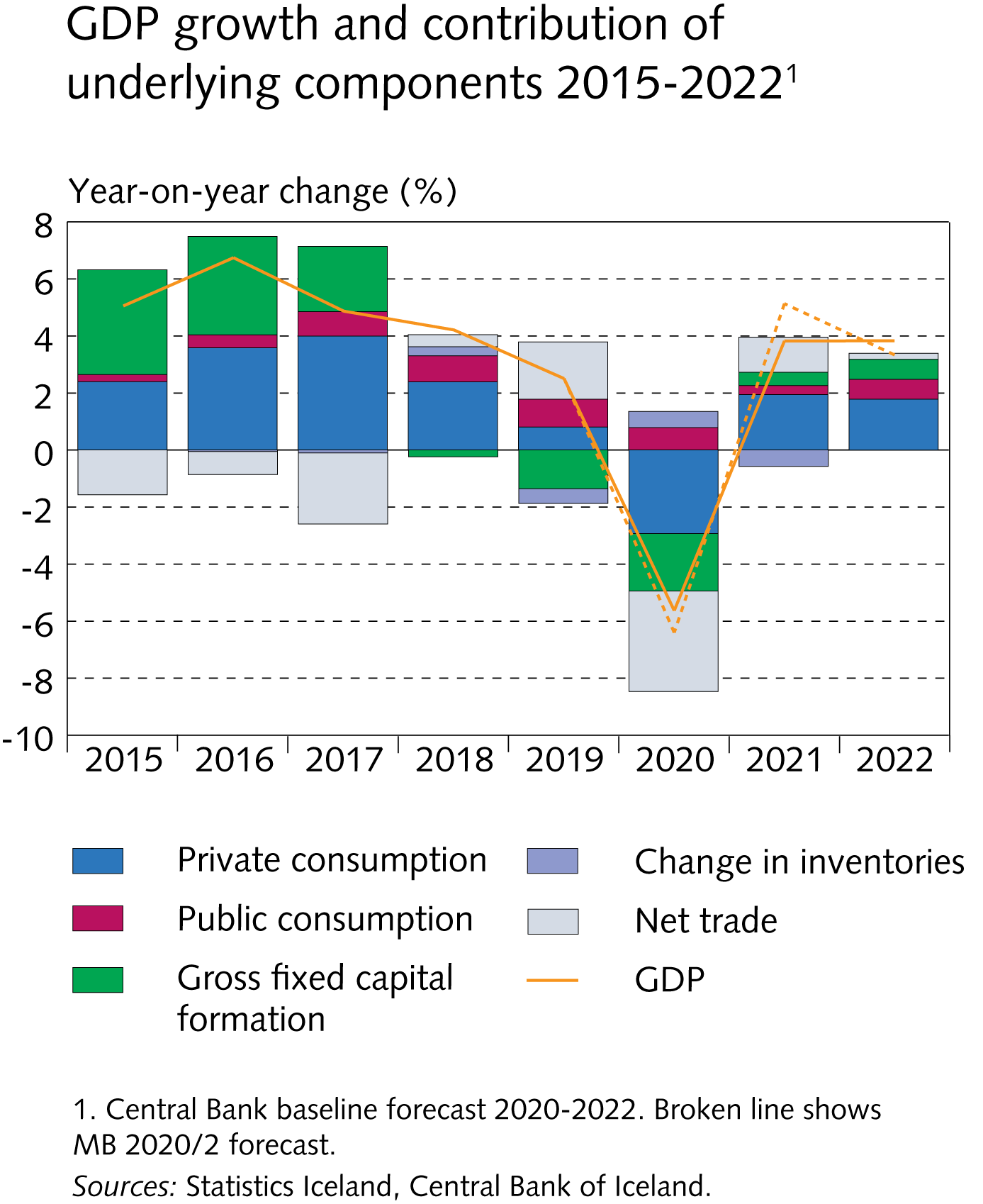 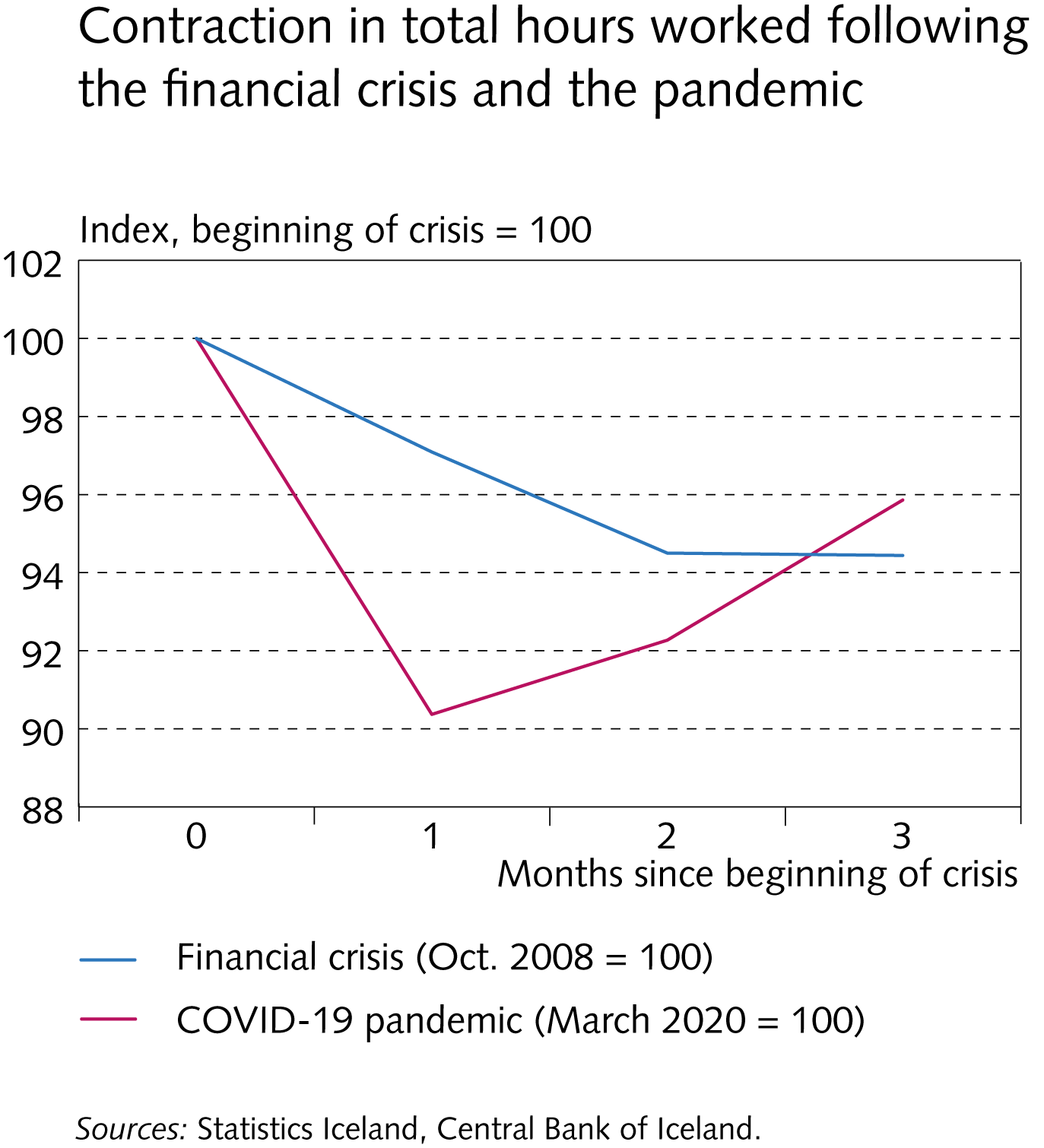 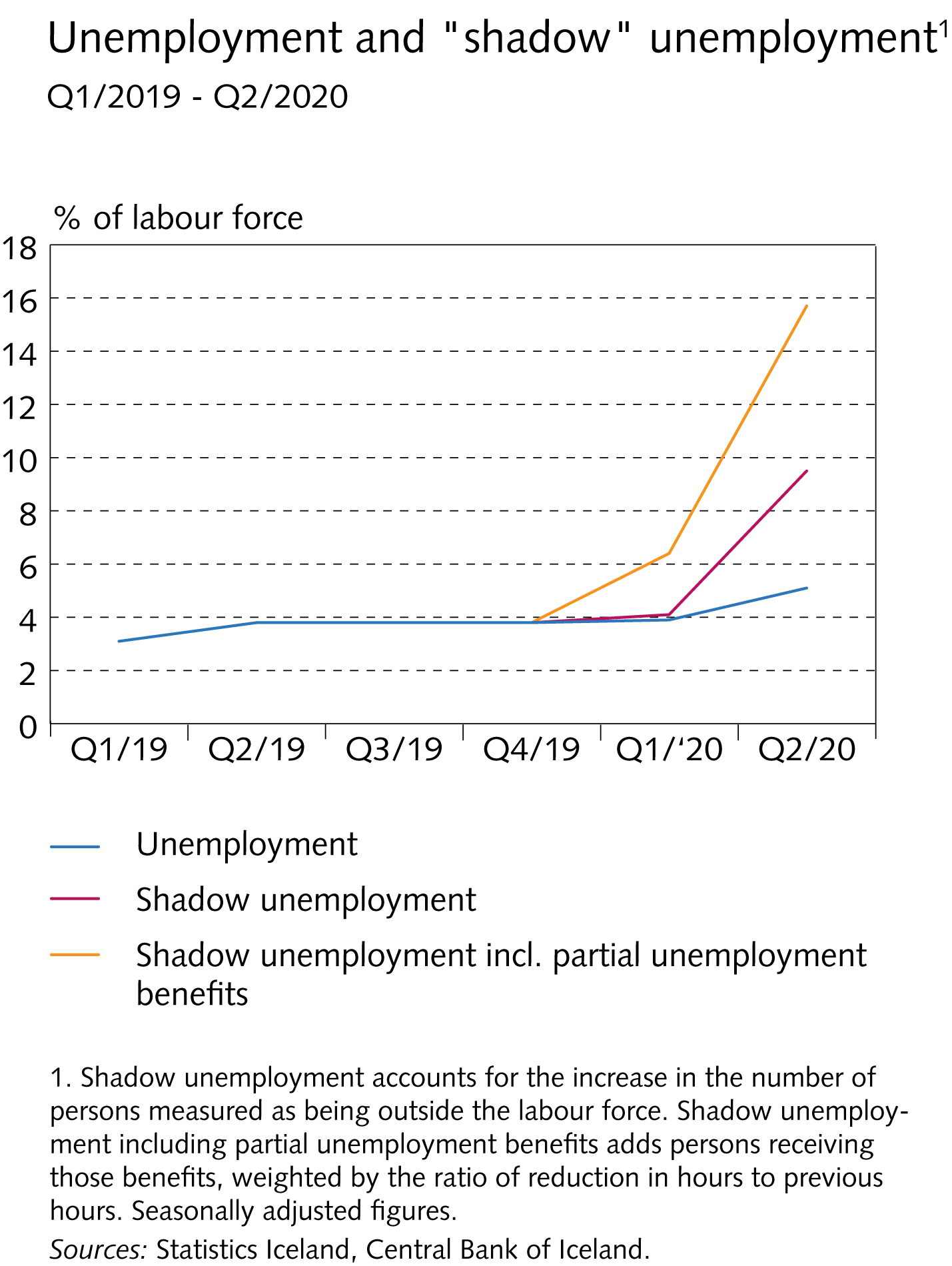 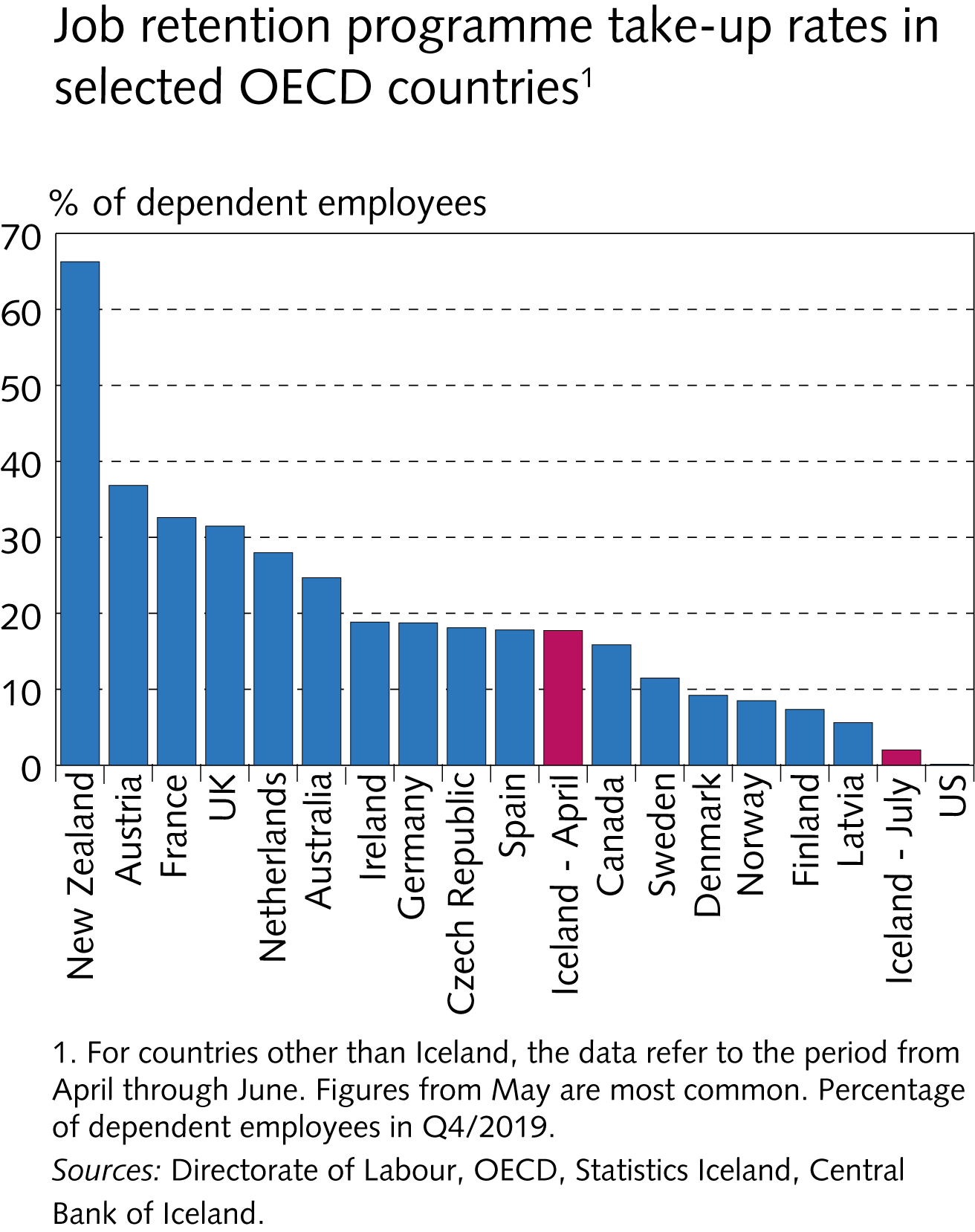 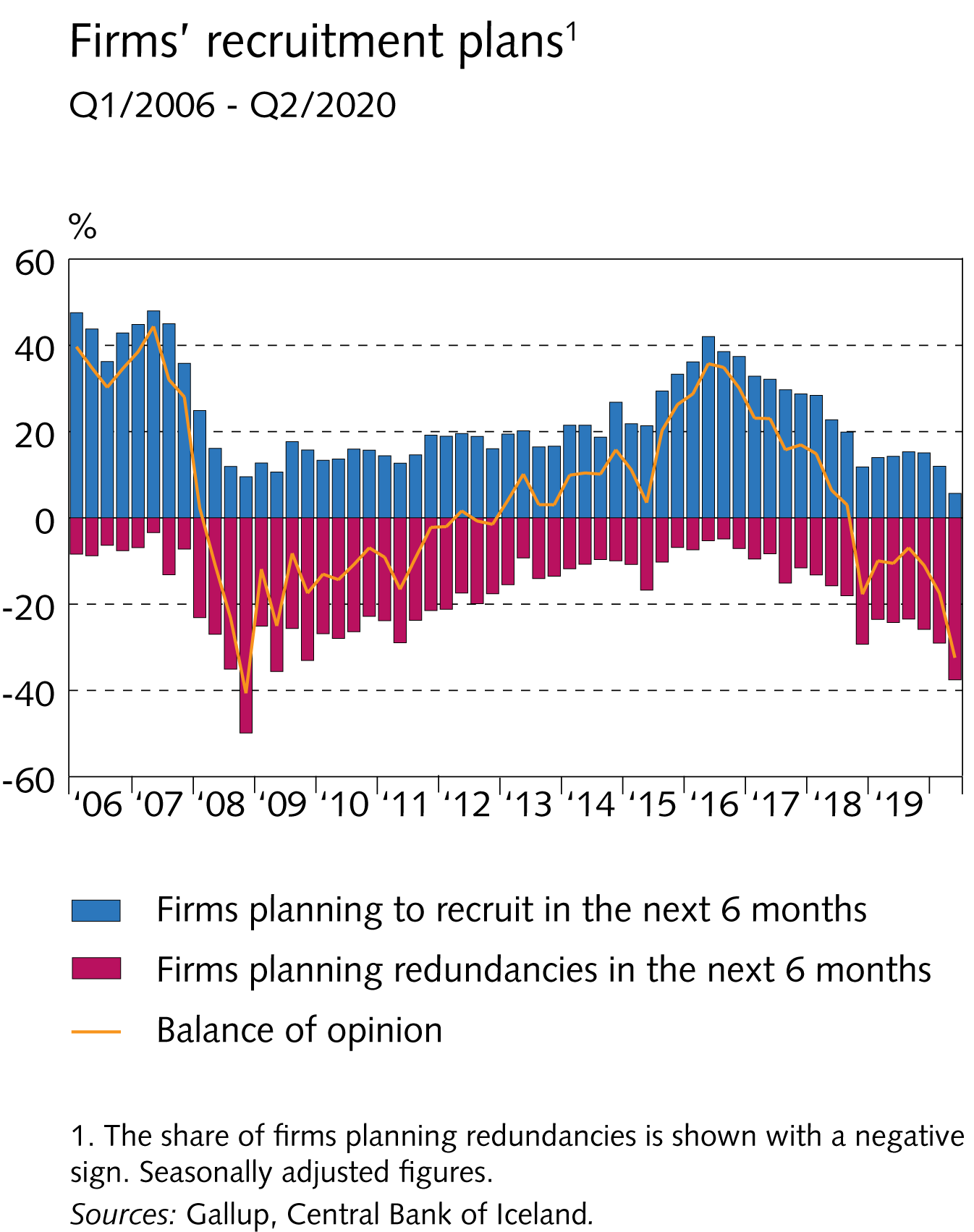 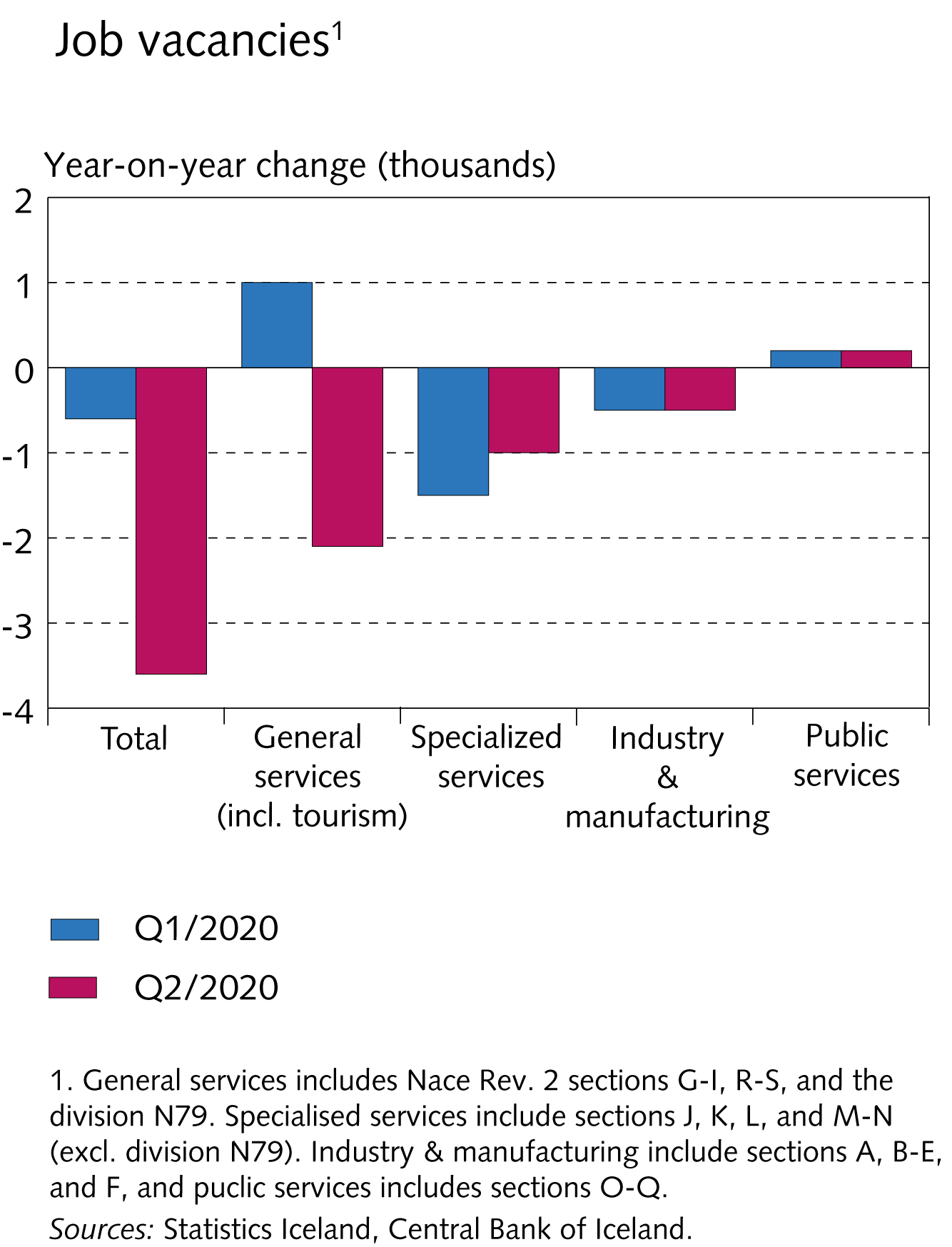 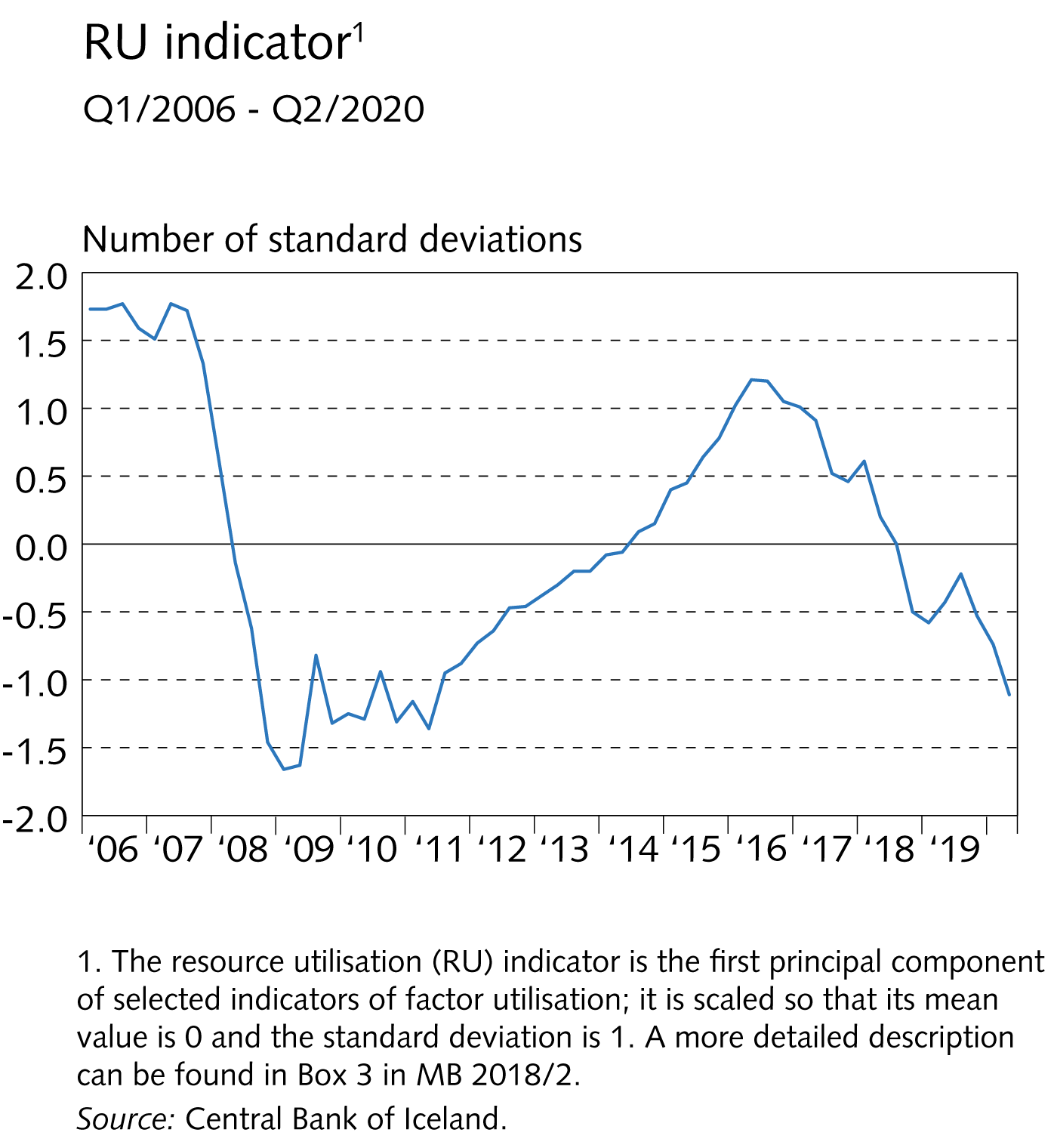 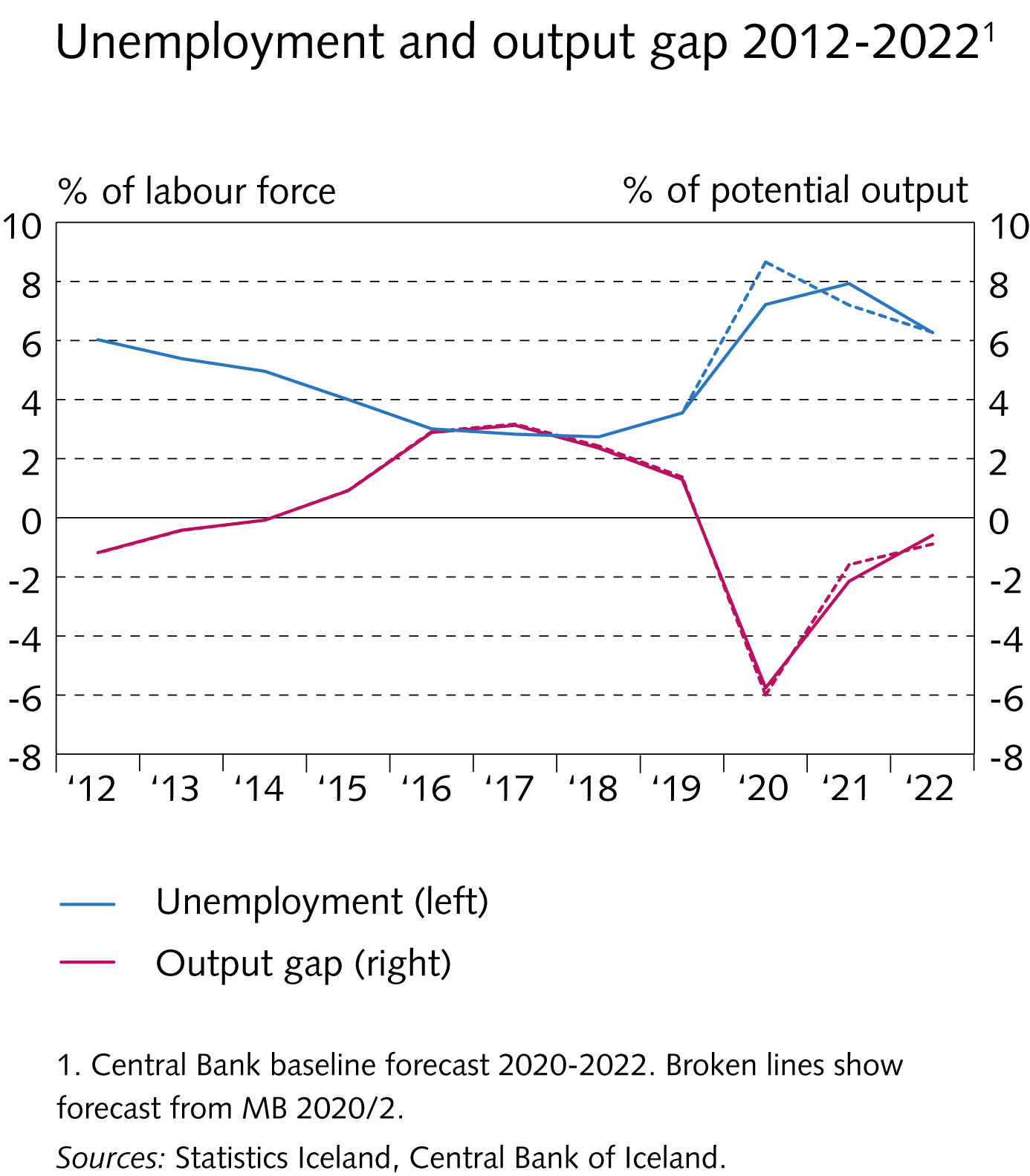 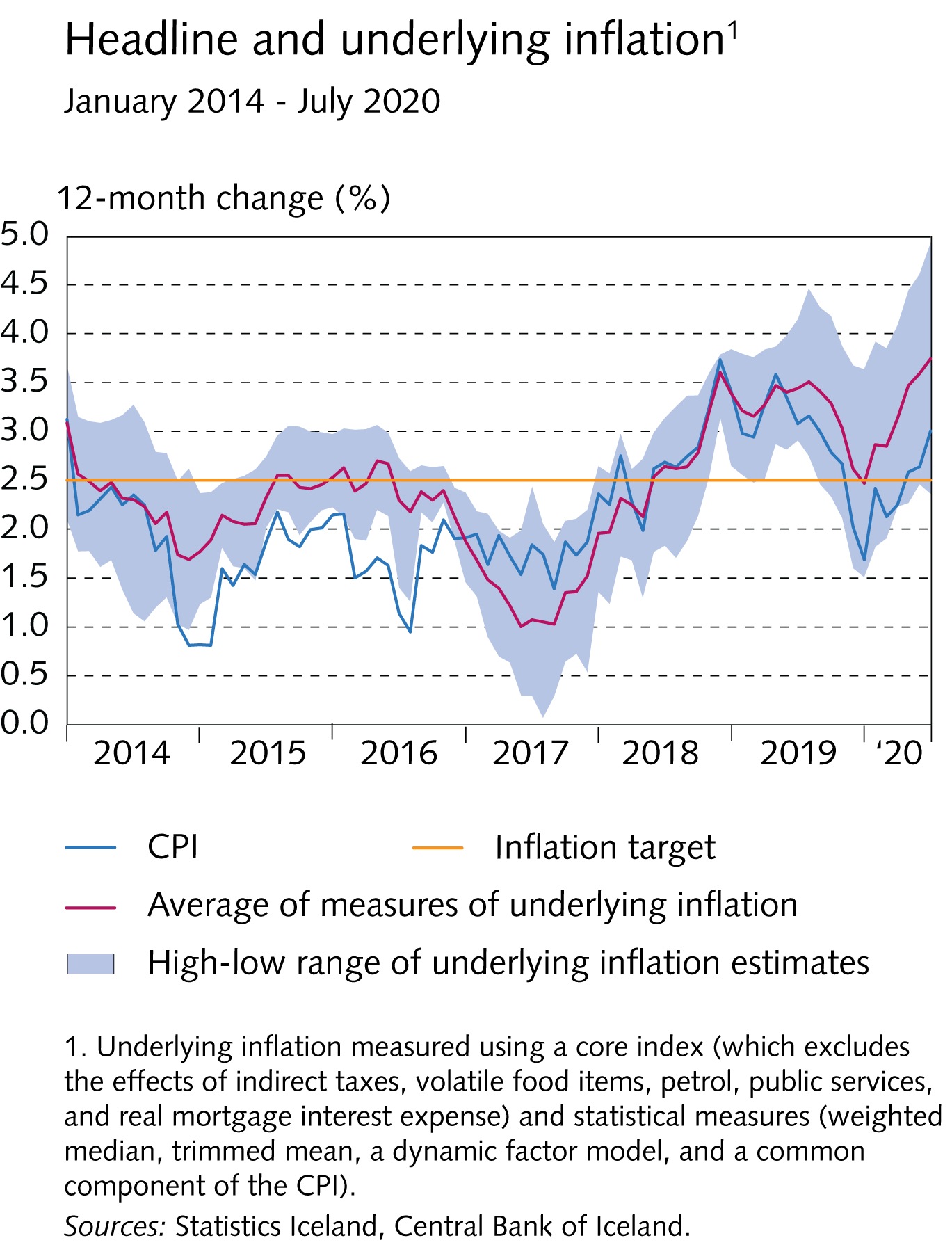 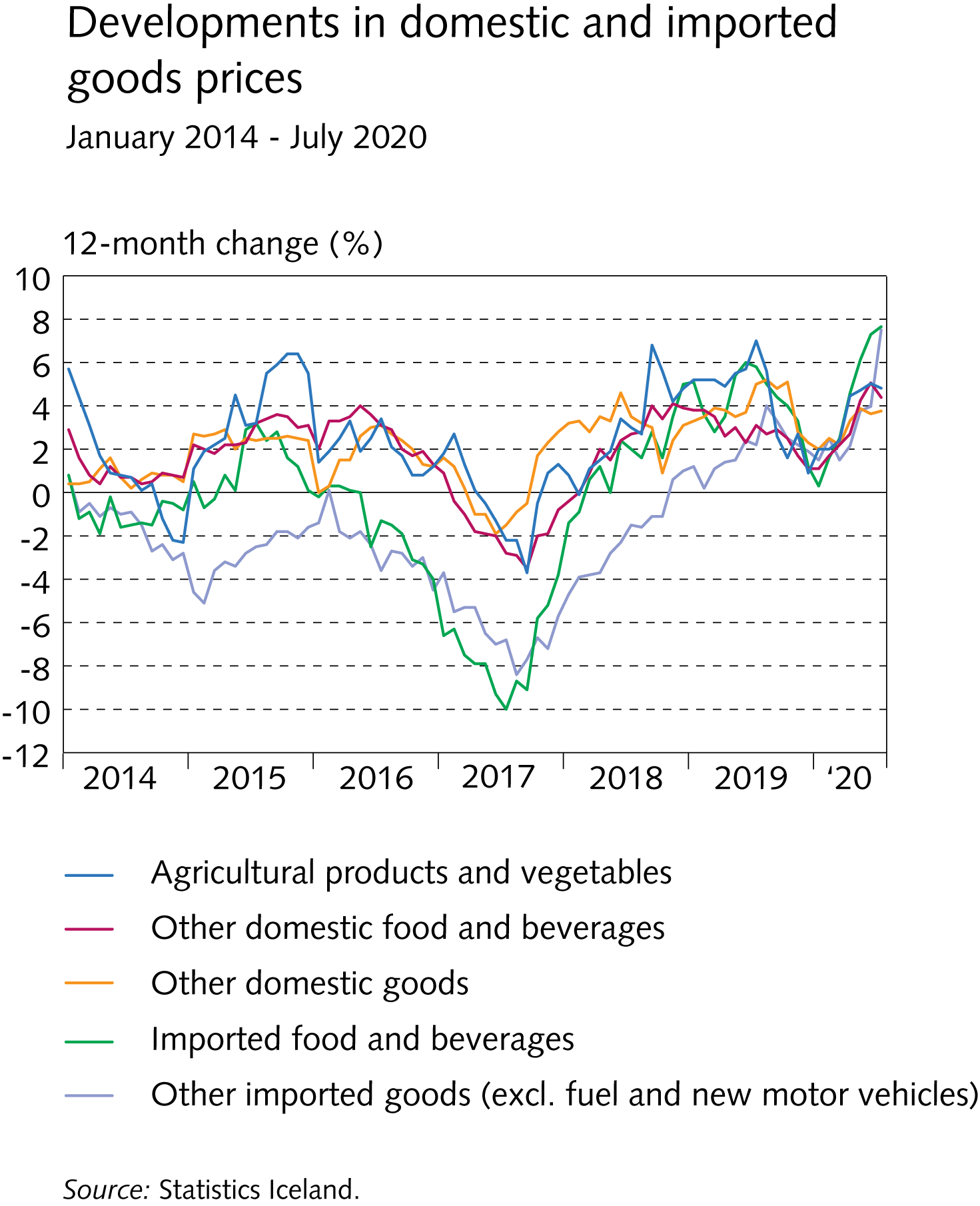 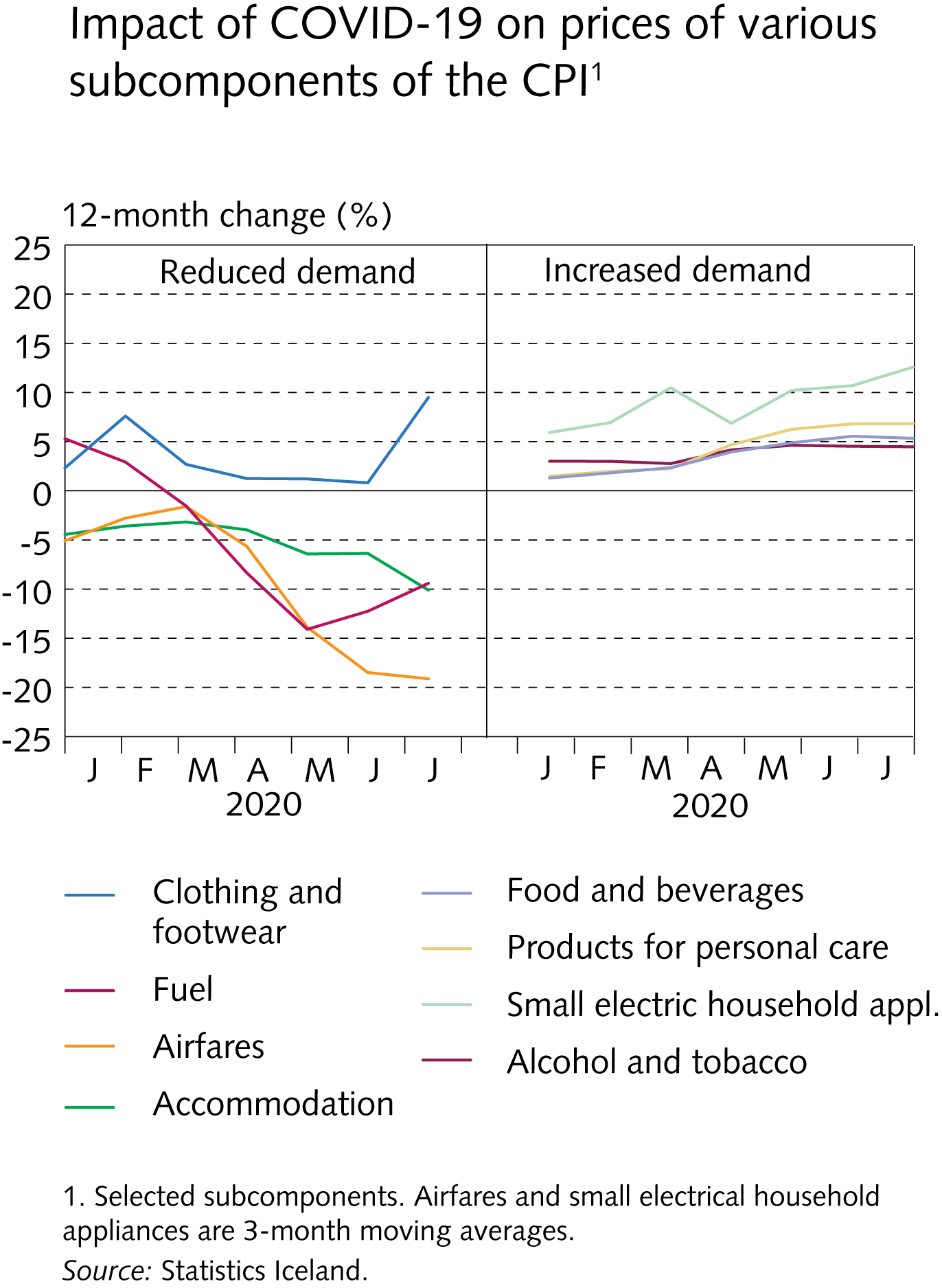 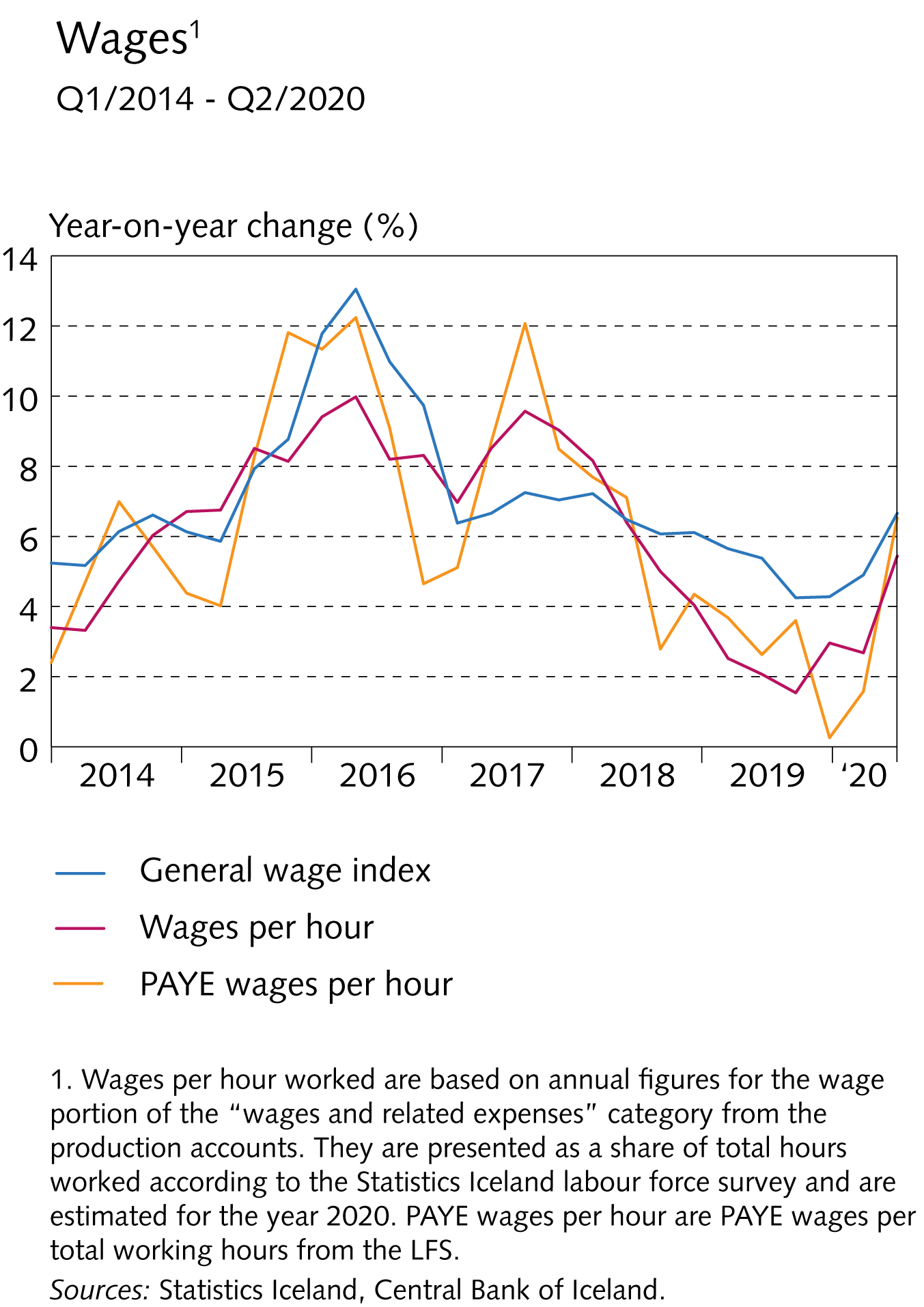 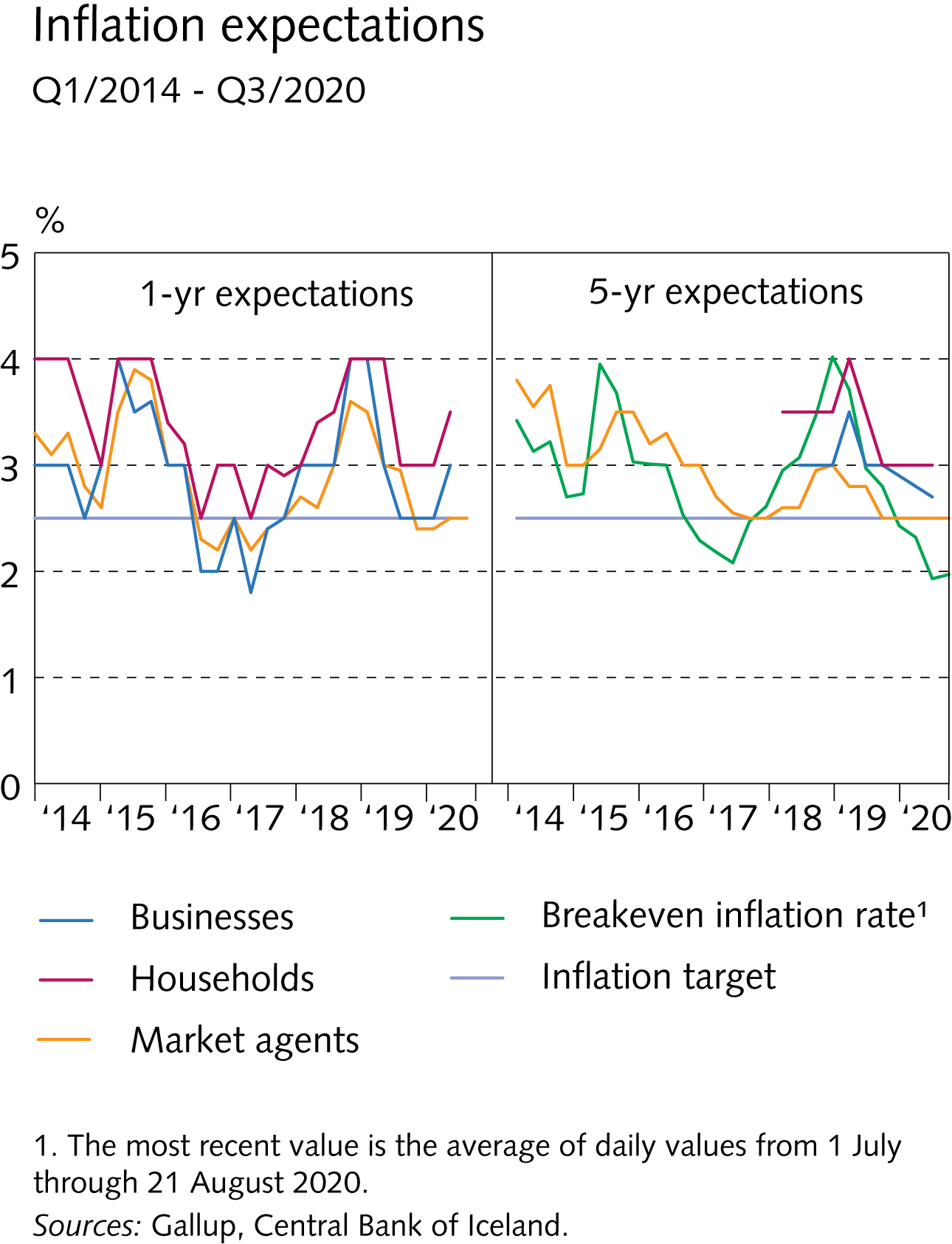 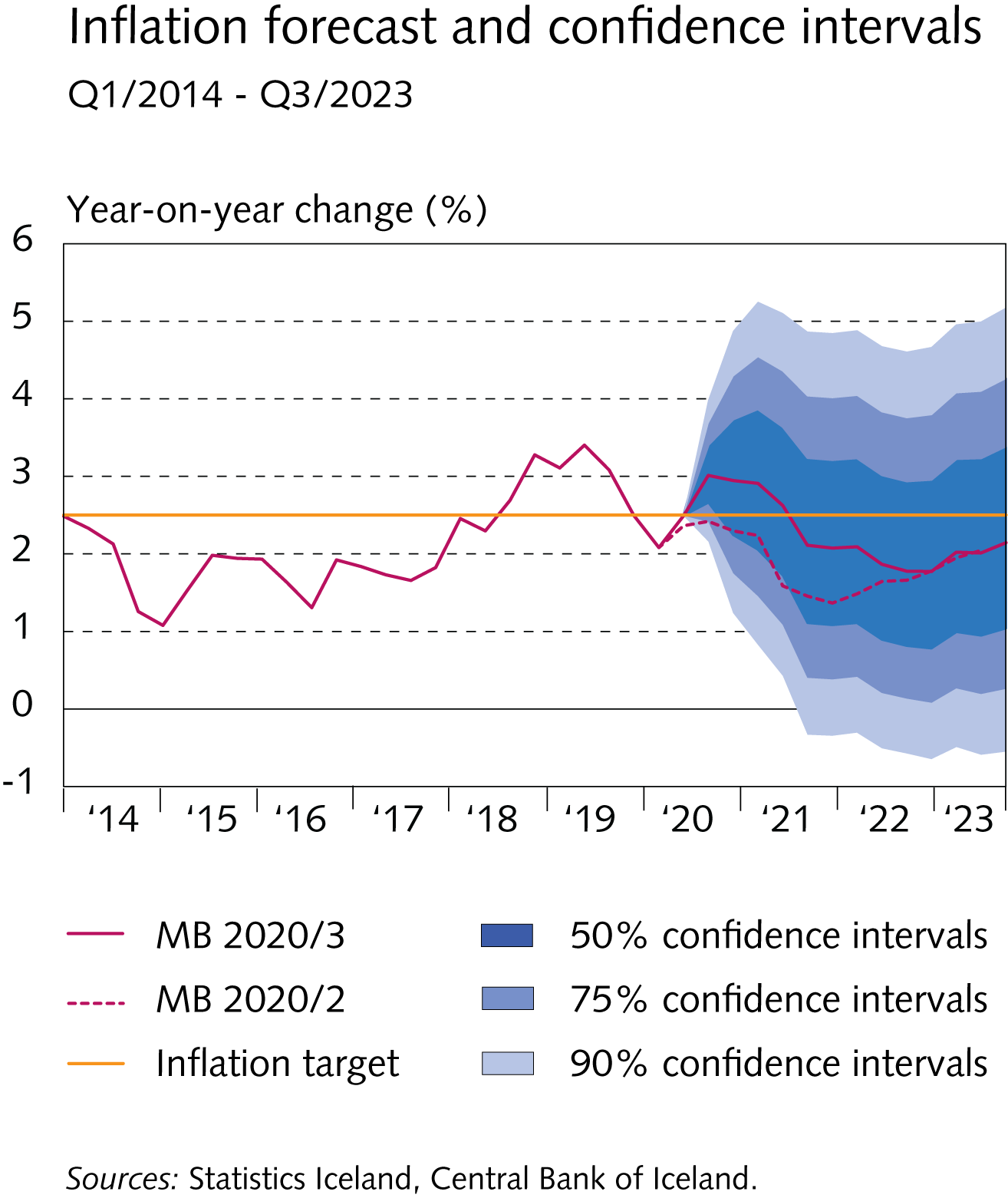 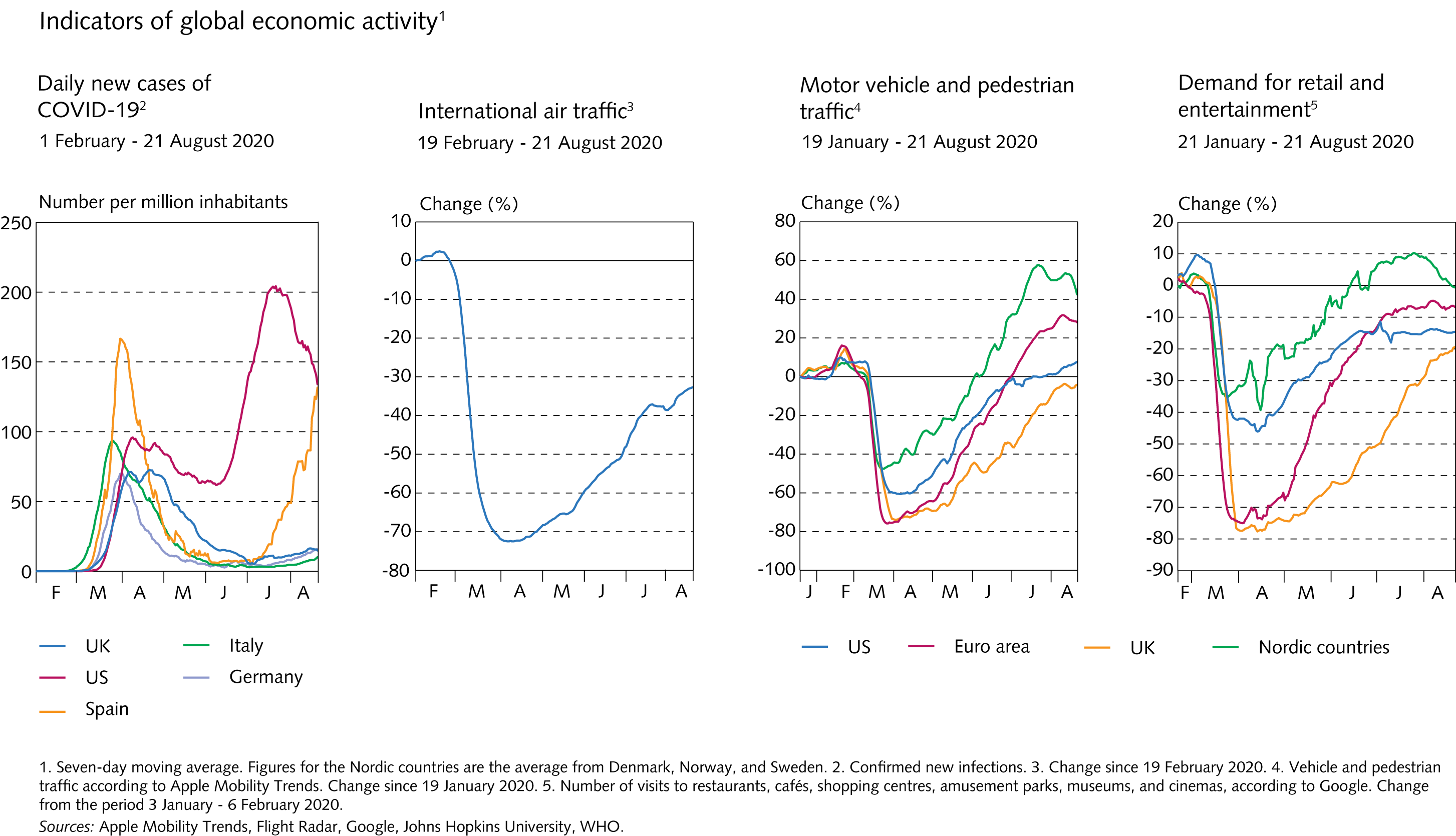 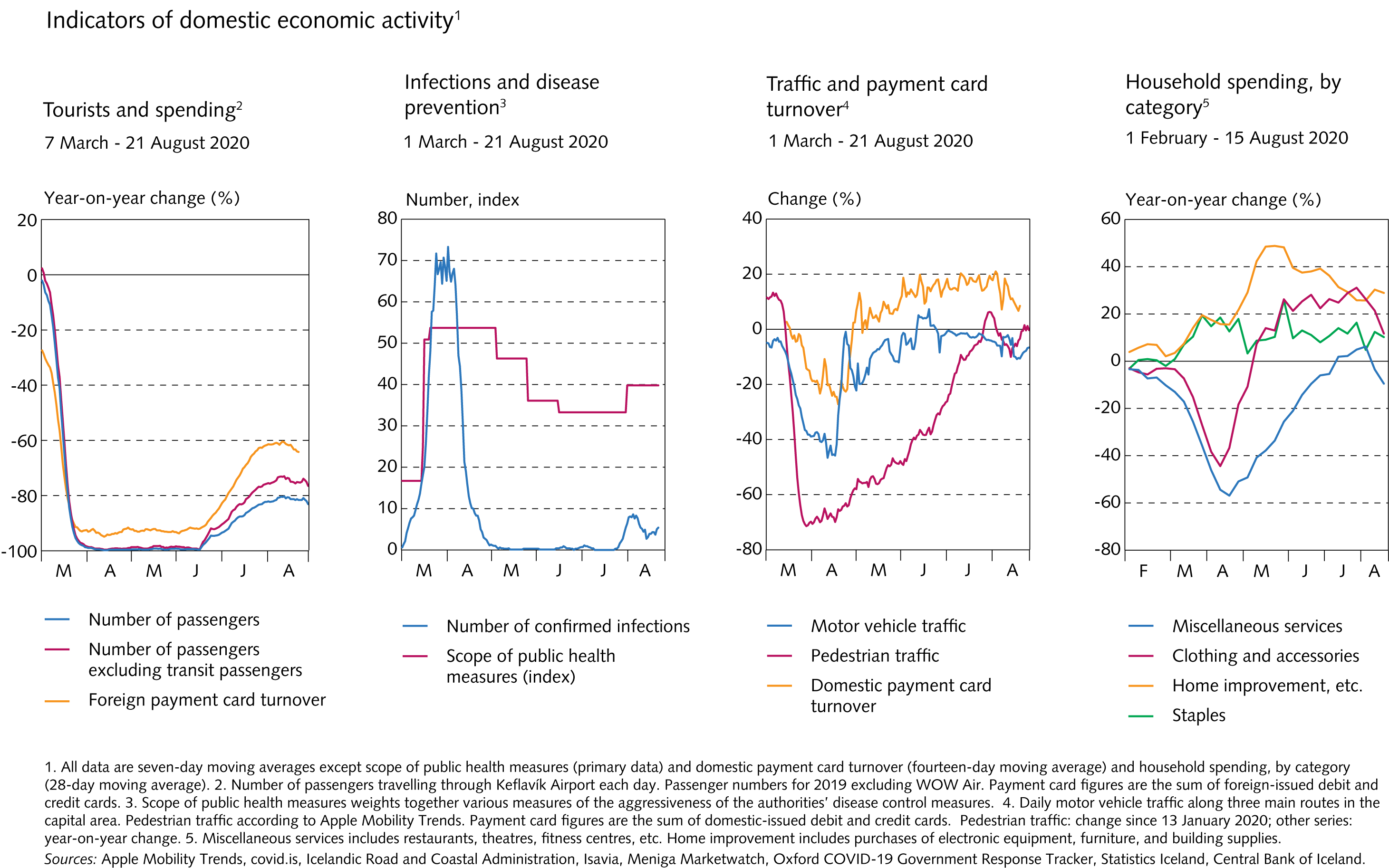 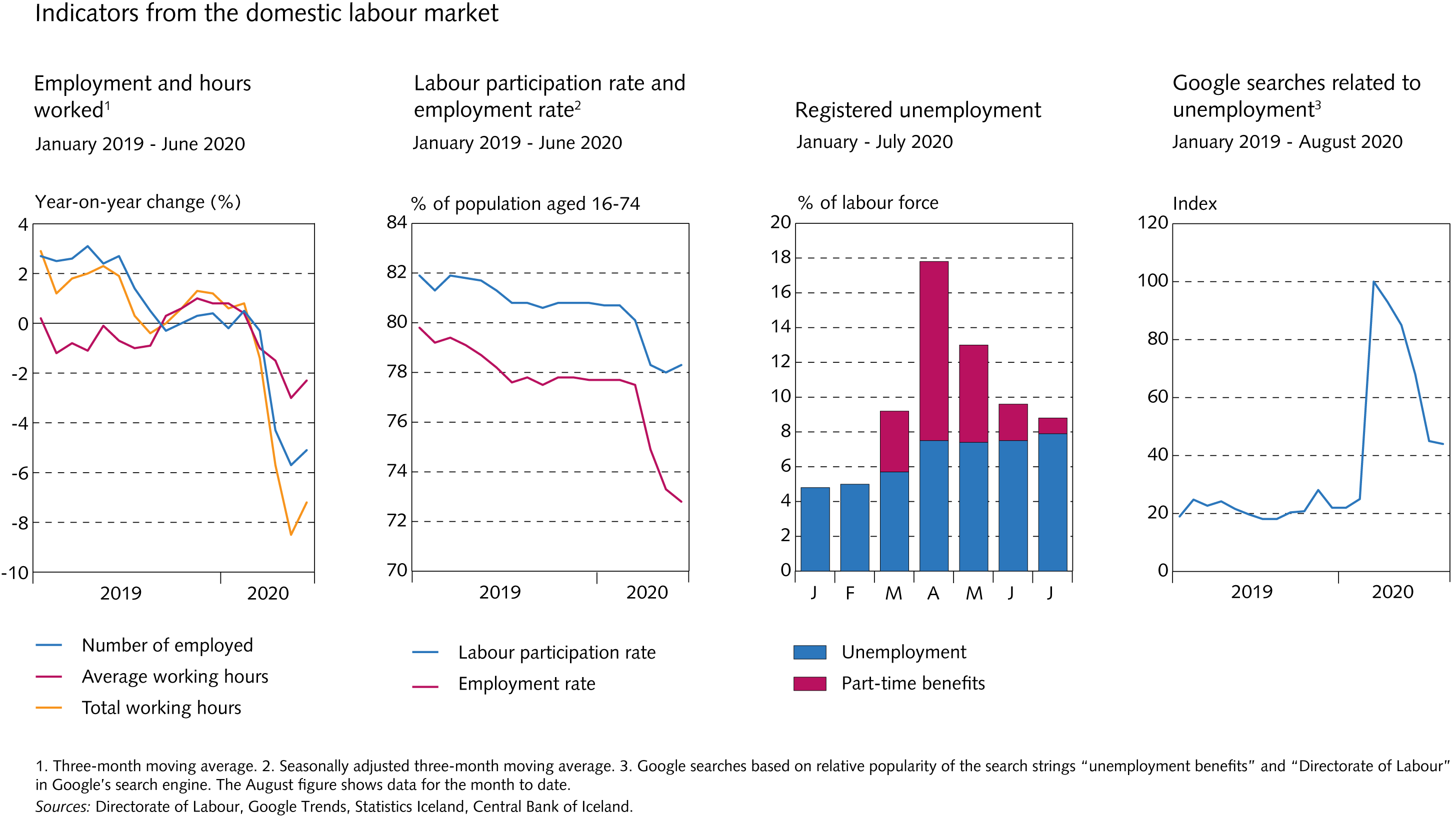